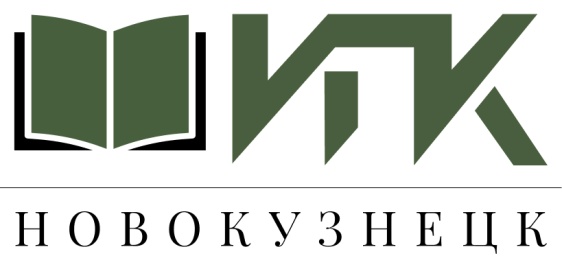 ФГОС – 2022: СРАВНИТЕЛЬНЫЙ АНАЛИЗ С ДЕЙСТВУЮЩИМ СТАНДАРТОМ
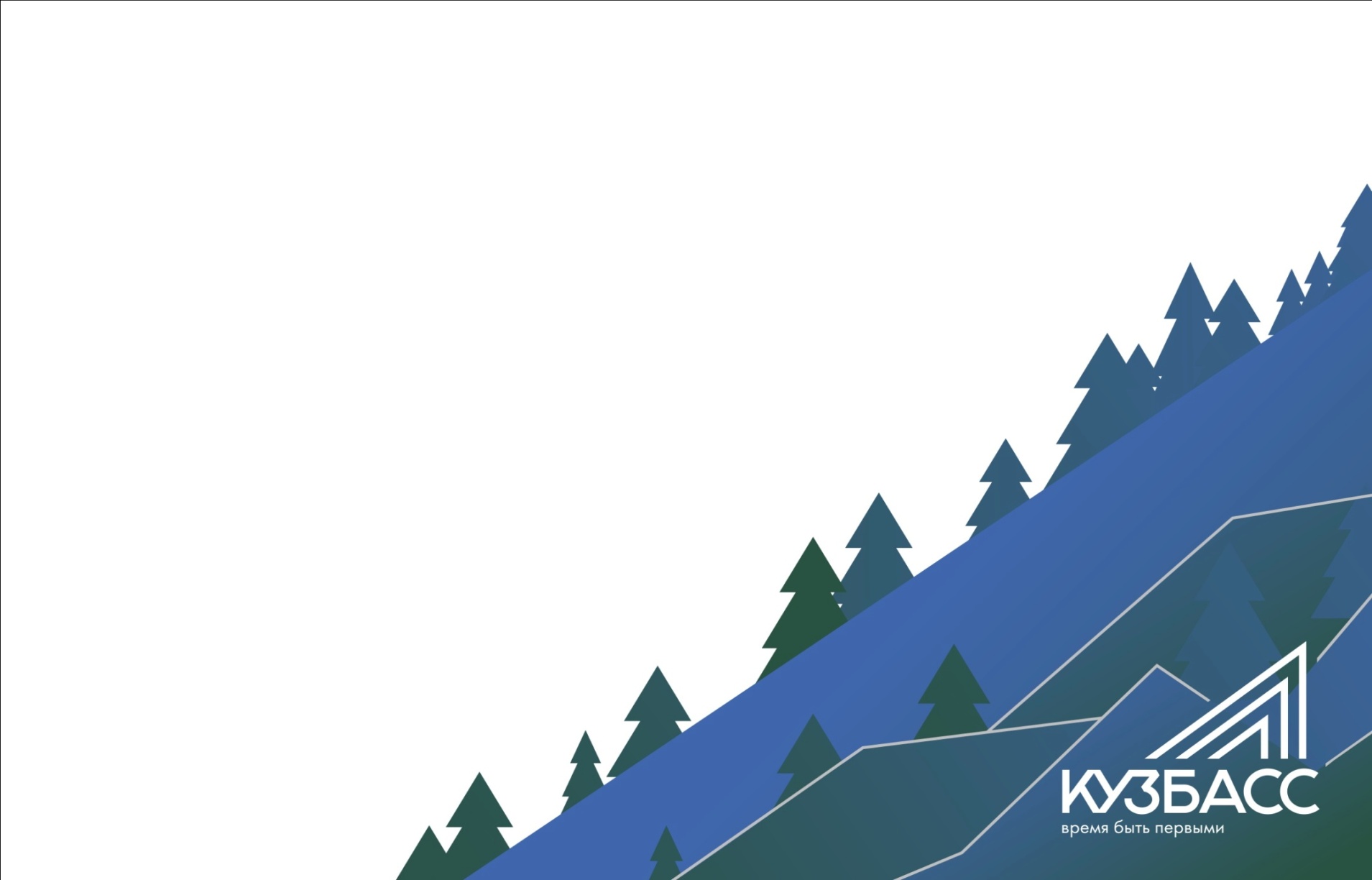 Позднякова Наталья Анатольевна, 
к.п.н., ректор МАОУ ДПО ИПК
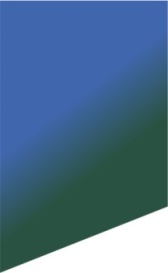 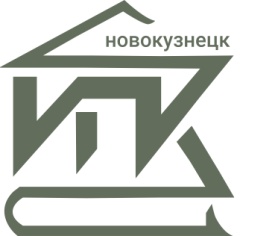 Цели обновленных ФГОС 2021
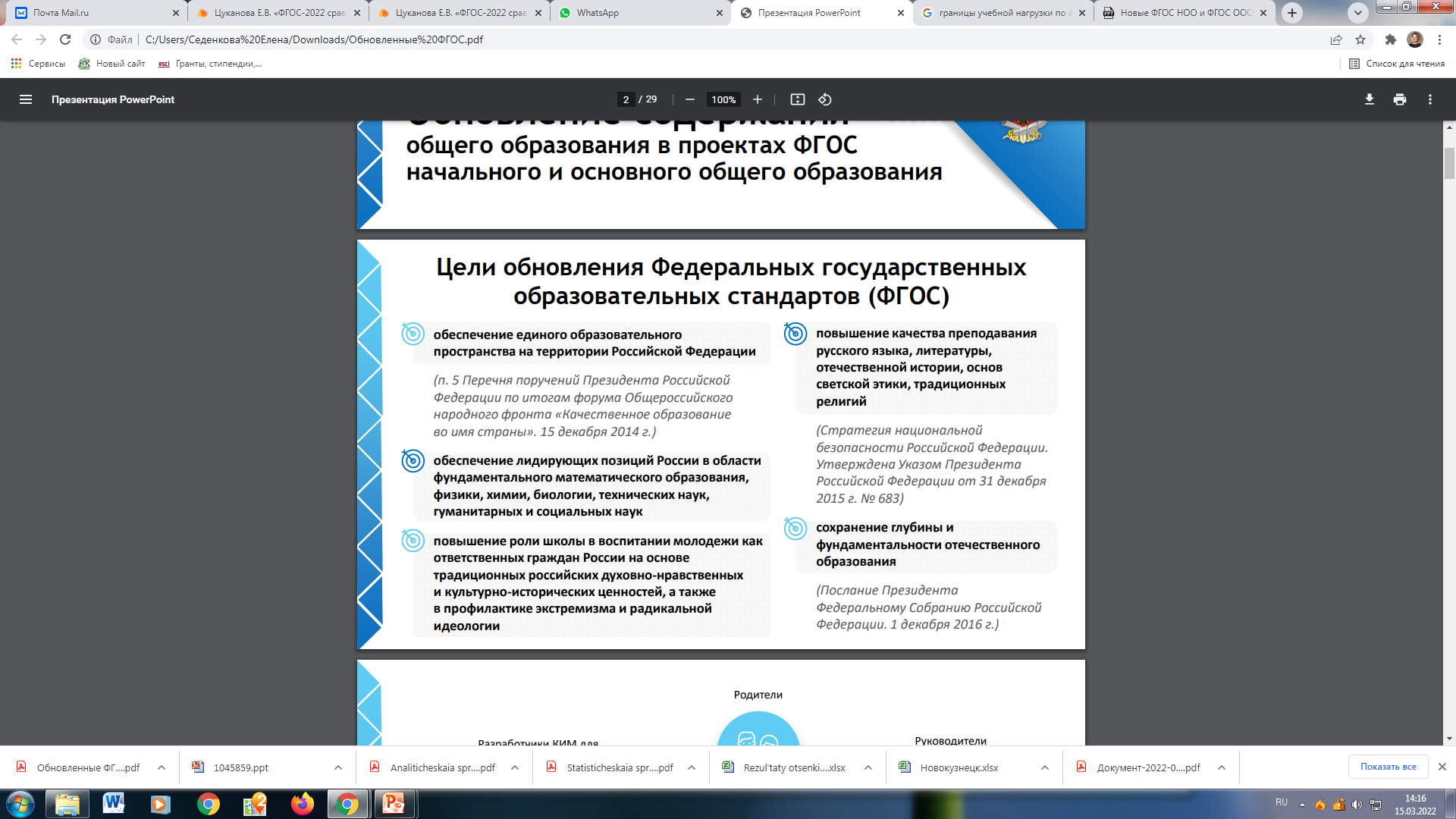 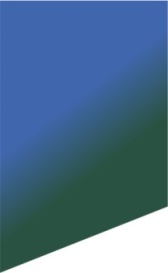 Целевая группа  ФГОС
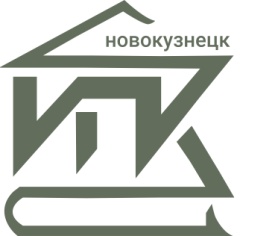 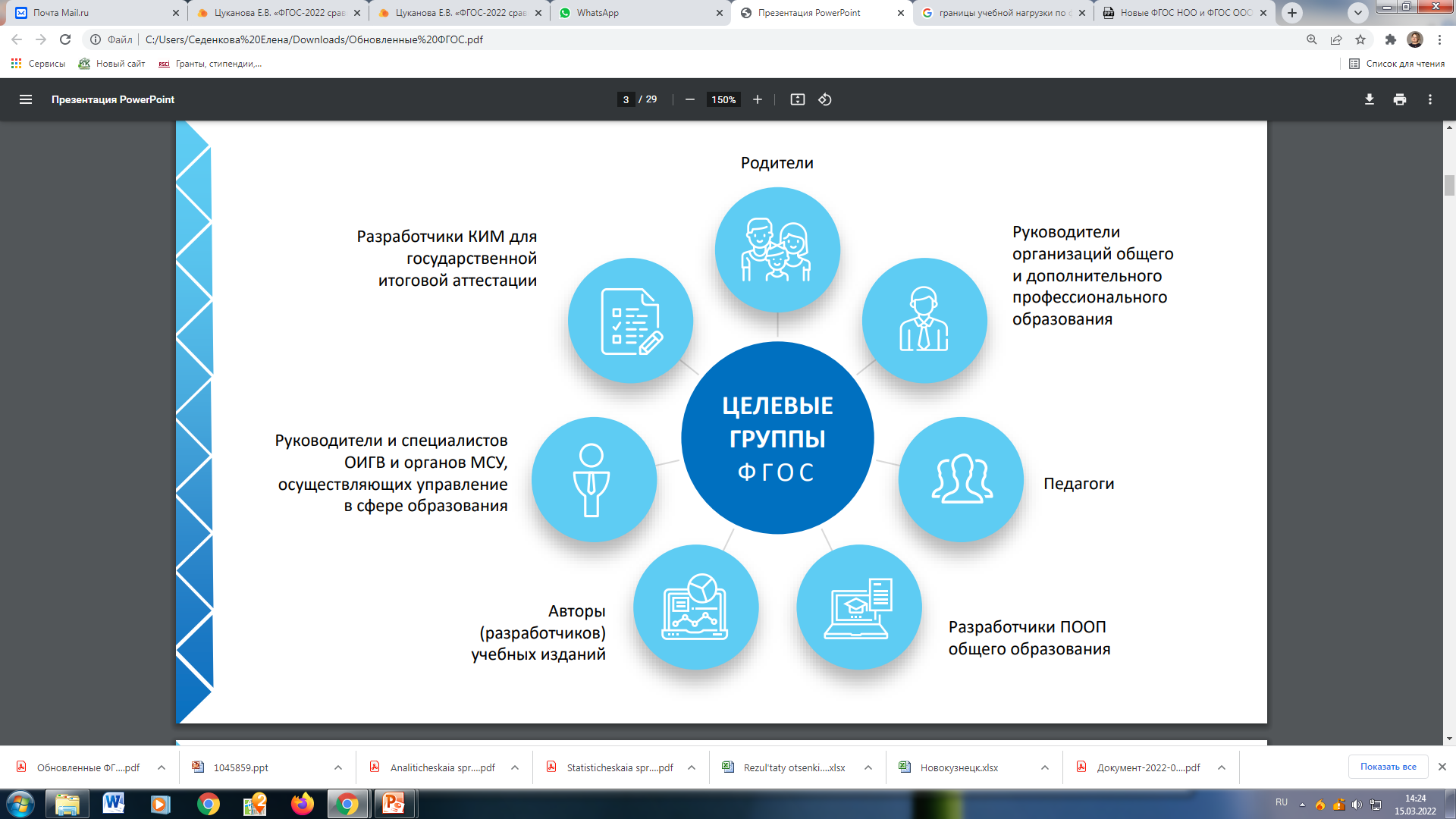 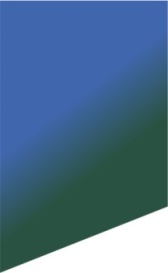 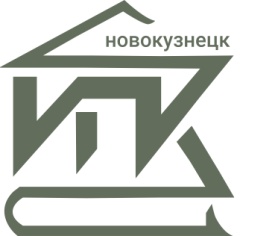 Что такое ФГОС?
ФГОС 
это федеральные государственные стандарты, представляющие собой совокупность требований к  программе образования
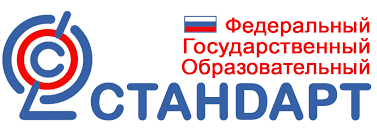 Какие бывают ФГОС?
ФГОС начального общего образования (1-4 классы),
ФГОС основного общего образования (5-9 классы),
ФГОС среднего образования (10-11 классы), 
ФГОС образования обучающихся с ограниченными возможностями здоровья (ОВЗ).
ОСНОВНАЯ ЗАДАЧА 

единство образовательного пространства РФ, в том числе единство учебной и воспитательной деятельности , реализуемой совместно с семьей и иными институтами воспитания, с целью реализации равных возможностей получения качественного основного общего образования (ст.1).
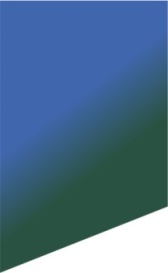 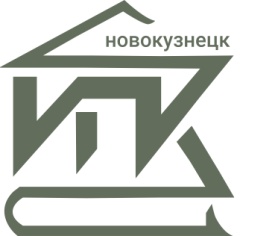 Нормативная база
Приказ Министерства просвещения РФ 
от 31 мая 2021 г. № 286
 «Об утверждении федерального государственного образовательного стандарта начального общего образования»
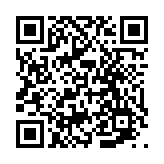 Приказ Министерства просвещения РФ 
от 31 мая 2021 г. № 287 
«Об утверждении федерального государственного образовательного стандарта основного общего образования»
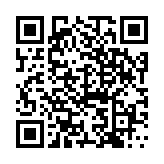 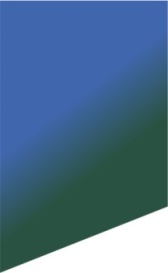 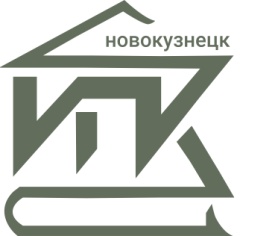 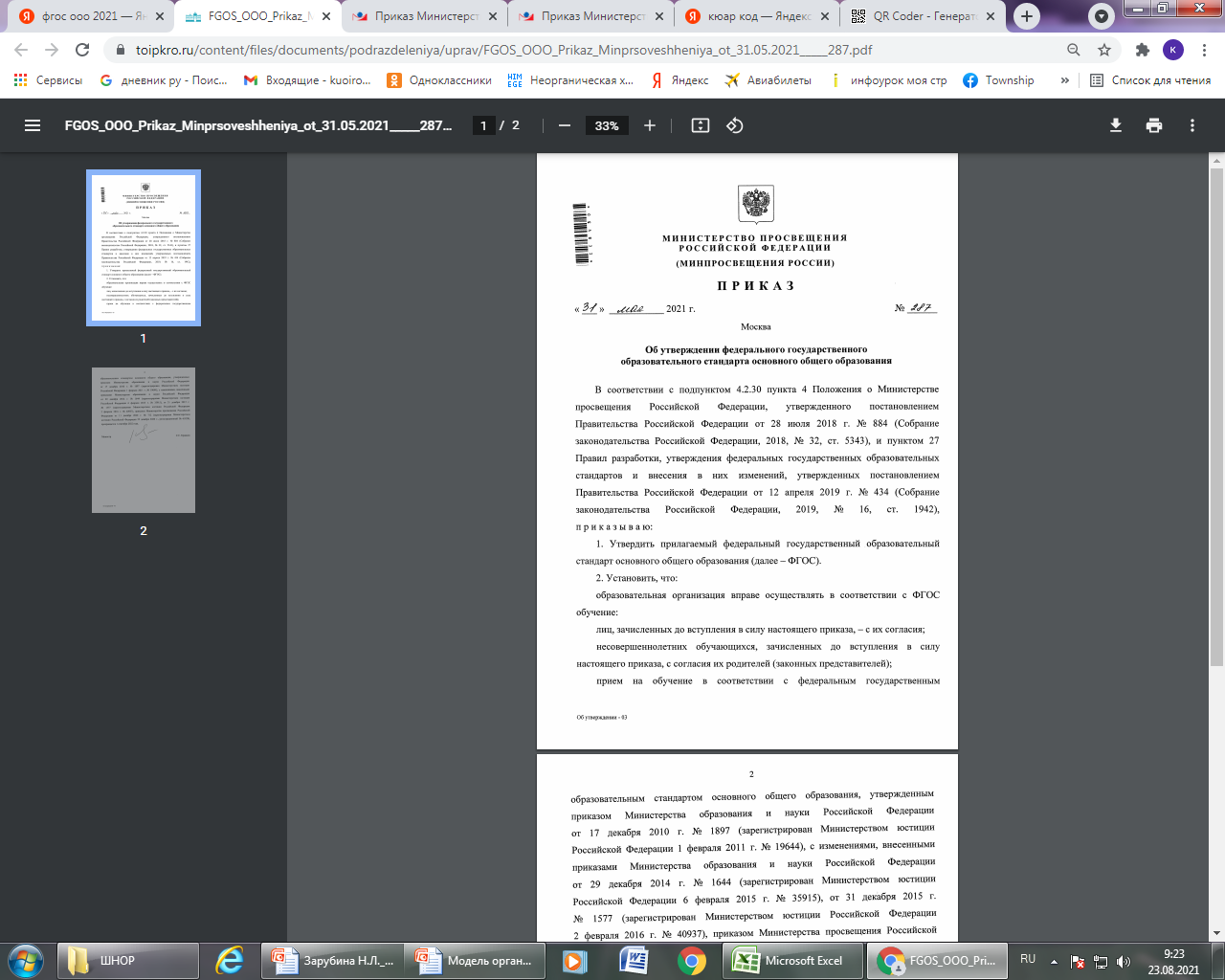 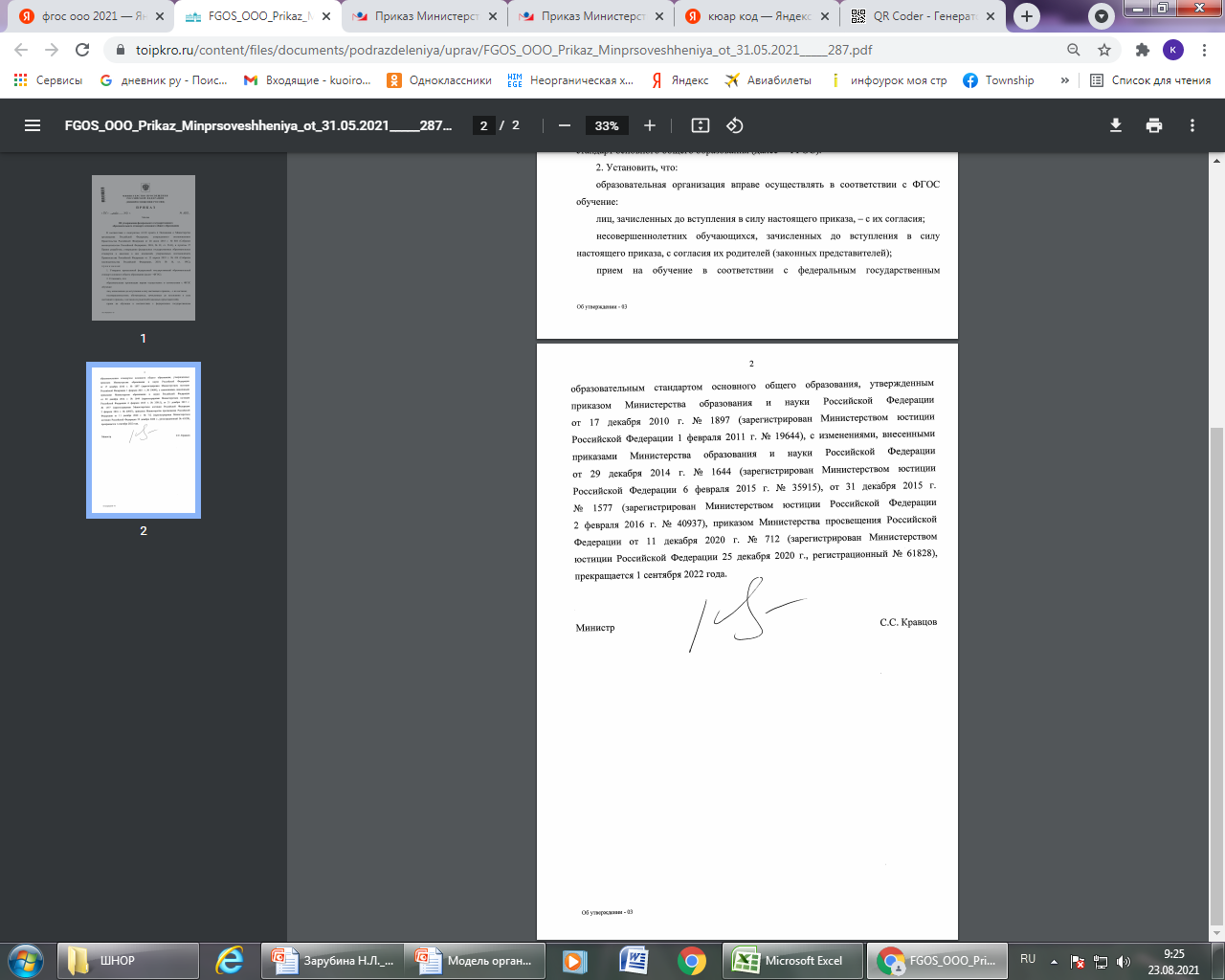 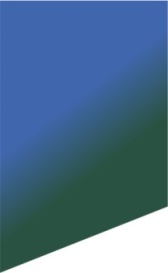 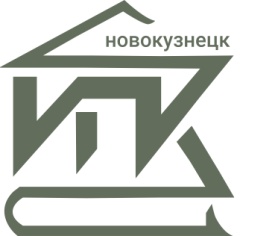 Доработка ФГОС
ТРЕБОВАНИЕ К РЕЗУЛЬТАТАМ РЕАЛИЗАЦИИ ООП
 В ПРИЛОЖЕНИЯХ К ФГОС
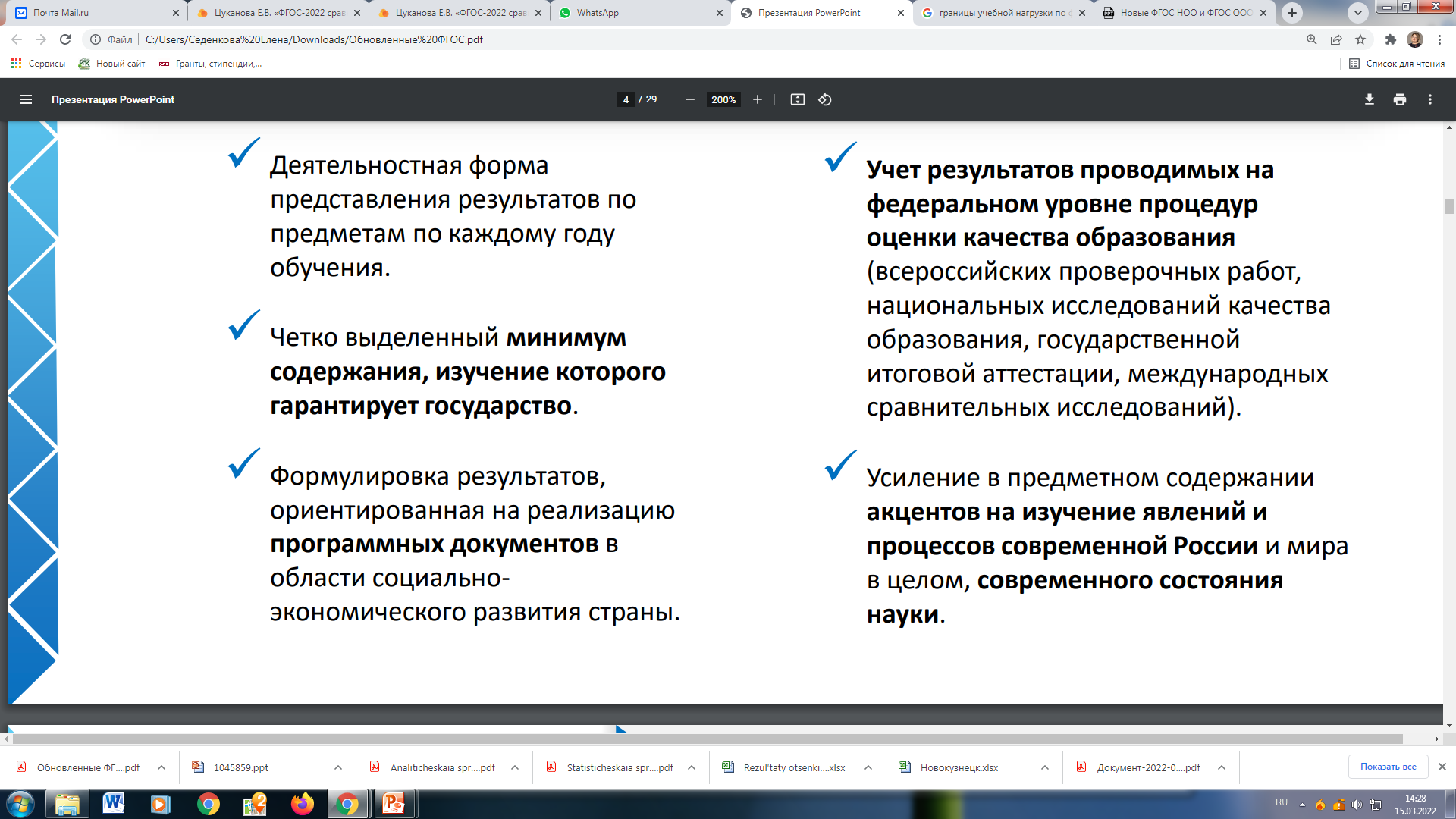 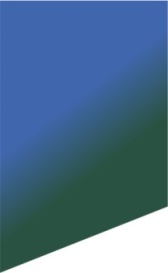 Три поколения стандартов. Отличия
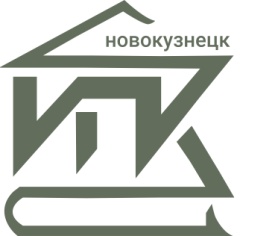 2009
2021
2004
Четкие требования к предметным результатам по каждой учебной дисциплине.
Усовершенствование всей образовательной системы.
Цель - предметный результат. 
Три компонента: федеральный, региональный, местный.
Набор информации для изучения.
Подробное описание содержания образования: темы, дидактические единицы.
Акцент на развитие УУД, т.е. на самостоятельный поиск информации.
Только федеральный компонент.
Проектная, внеуроч-ная деятельность. 
Усиление воспитательной функции.
Акцент на развитие личности ребенка. 
Ориентация на результат.
Отсутвие четких требований к результату.
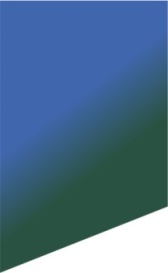 Сохранение возможностей индивидуального  и дифференцированного обучения
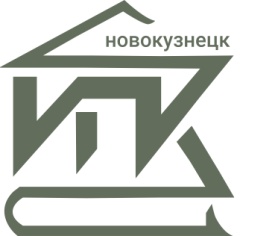 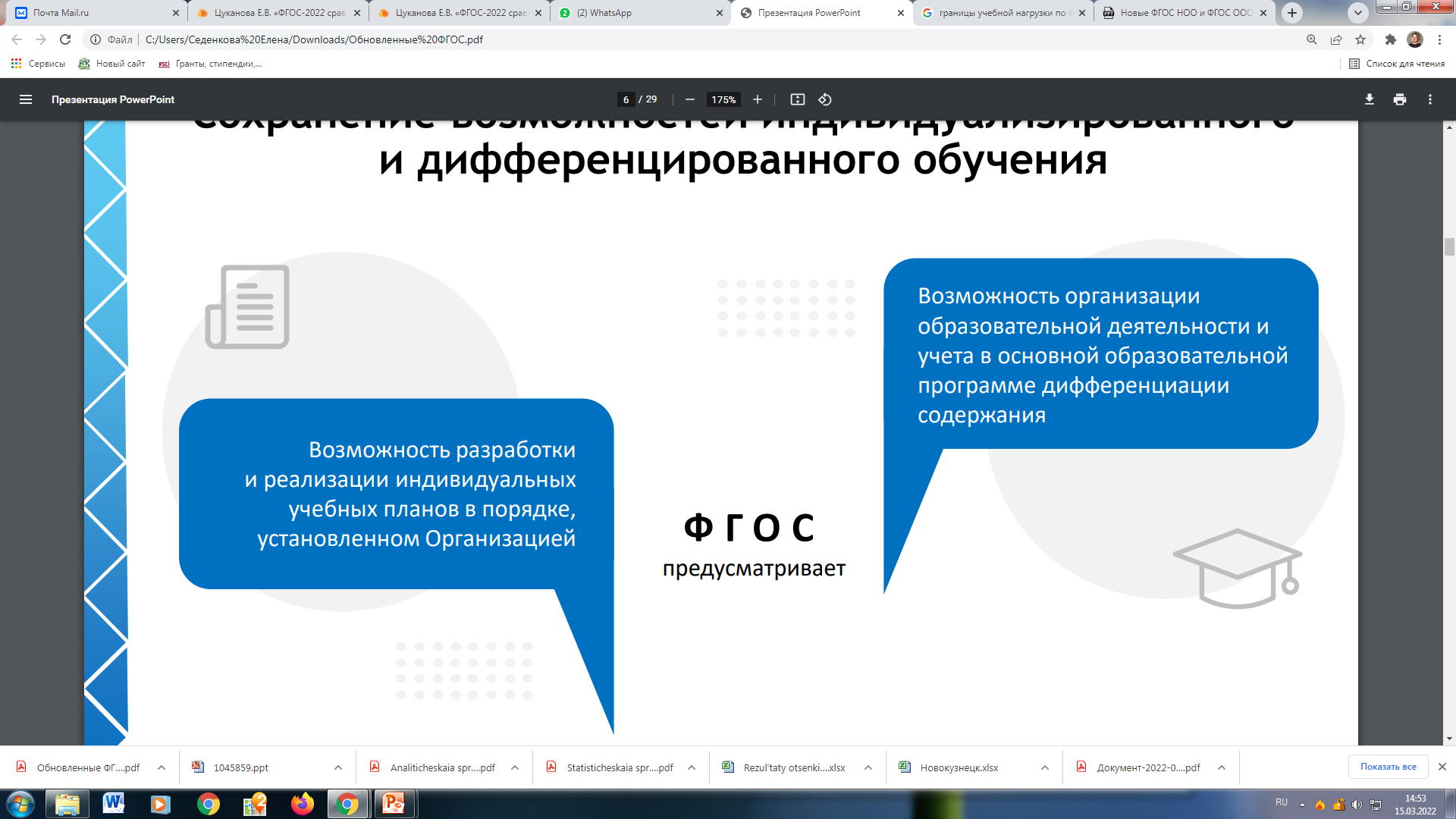 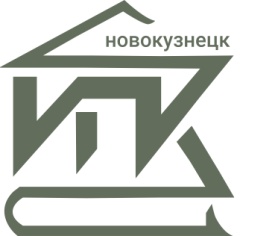 Организация образовательной деятельности по программе основного общего образования, в том числе адаптированной, может быть основана на делении обучающихся на группы и различное построение учебного процесса в выделенных группах с учетом их успеваемости, образовательных потребностей…. общественных и профессиональных целей, в том числе обеспечивающей углубленное изучение отдельных предметных областей, учебных предметов (профильное обучение). (П.1. , ст. 20.)
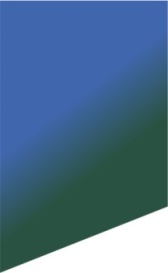 Вариативность форм деятельности в реализации образовательной программы
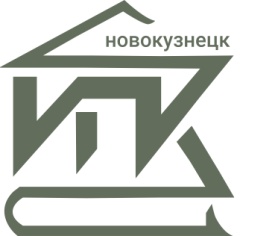 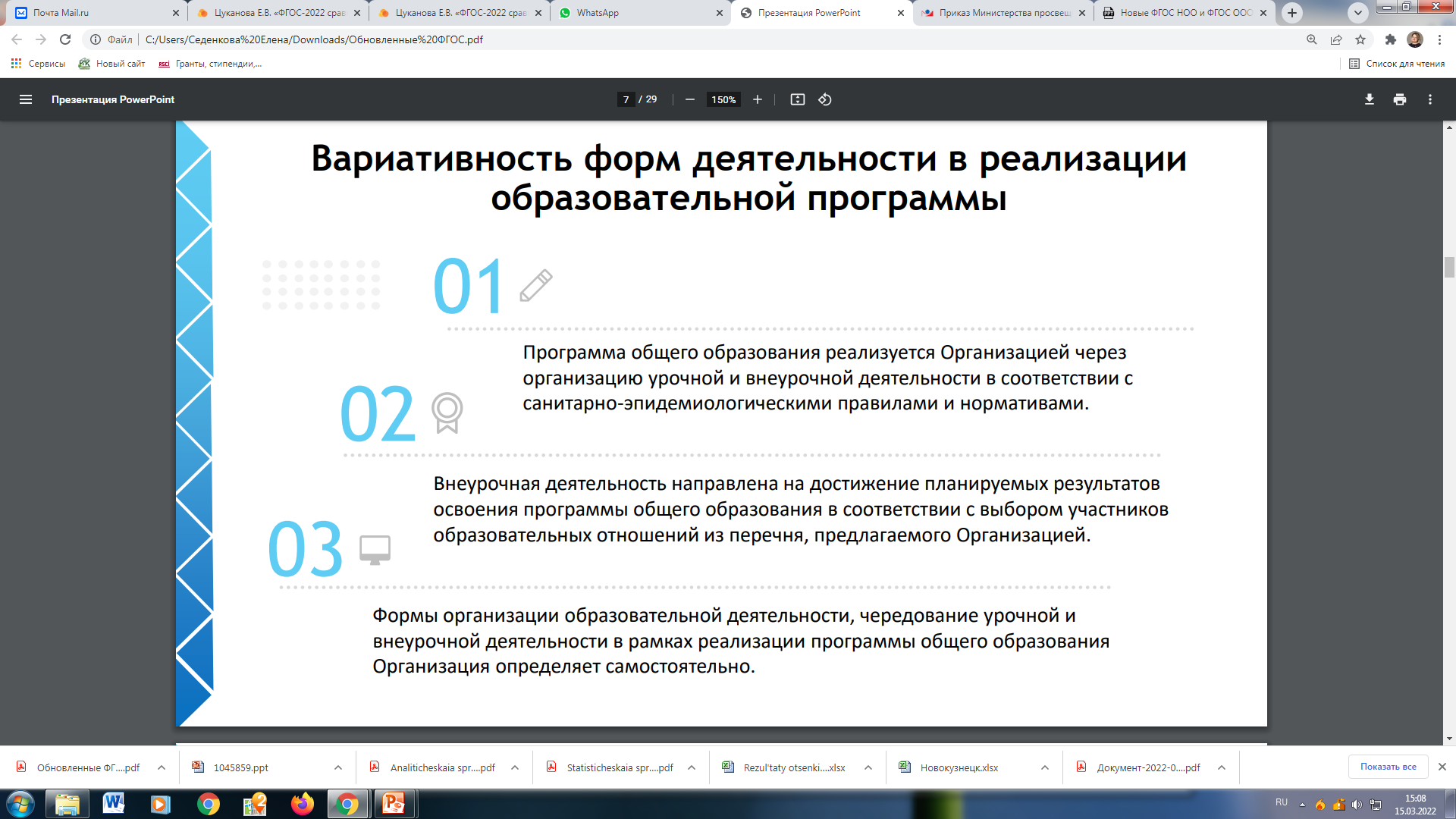 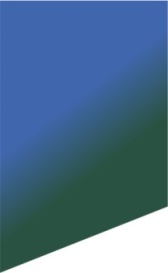 ОБЪЕМ АУДИТОРНОЙ РАБОТЫ ОБУЧАЮЩИХСЯ
Учебный план обеспечивает реализацию требований ФГОС, определяет учебную нагрузку в соответствии с требованиями к организации образовательной деятельности к учебной нагрузке при 5-дневной (или 6-дневной) учебной неделе, предусмотренными Гигиеническими нормативами и Санитарно-эпидемиологическими требованиями, перечень учебных предметов, учебных курсов, учебных модулей.
В новых стандартах произошли изменения в части снижения/ увеличения общего объема аудиторной работы обучающихся
!
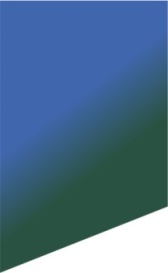 Структура основной образовательной программы
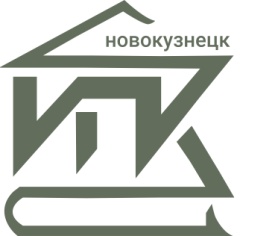 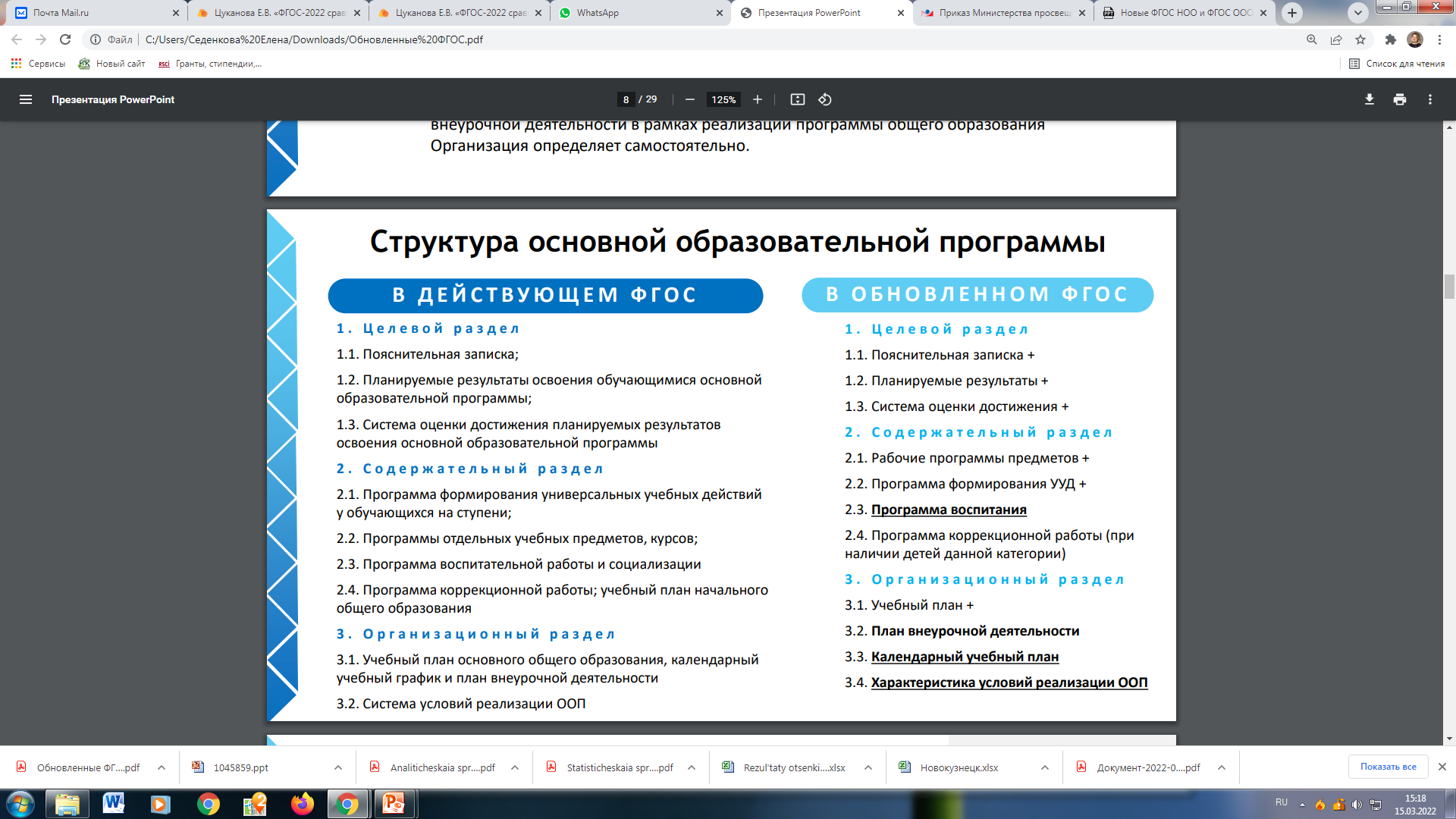 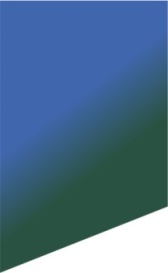 Найти документы можно по ссылке
https://edsoo.ru/Normativnie_dokumenti.htm
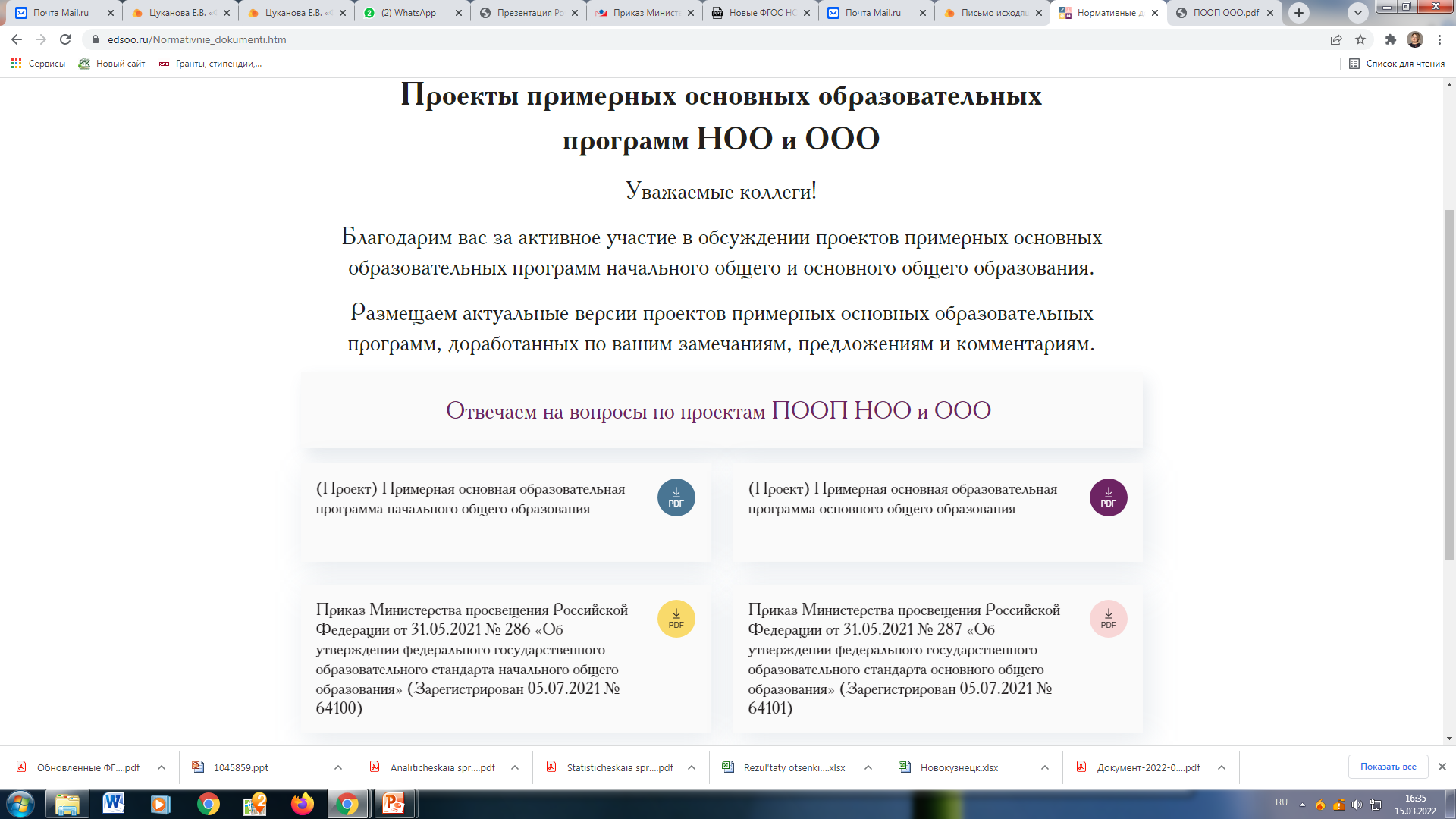 !
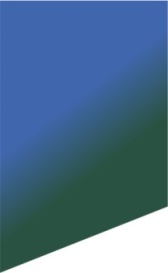 Сроки реализации образовательной программы
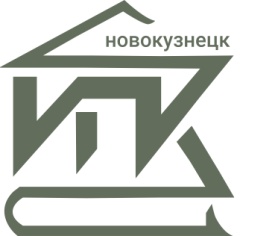 5 лет
4 года
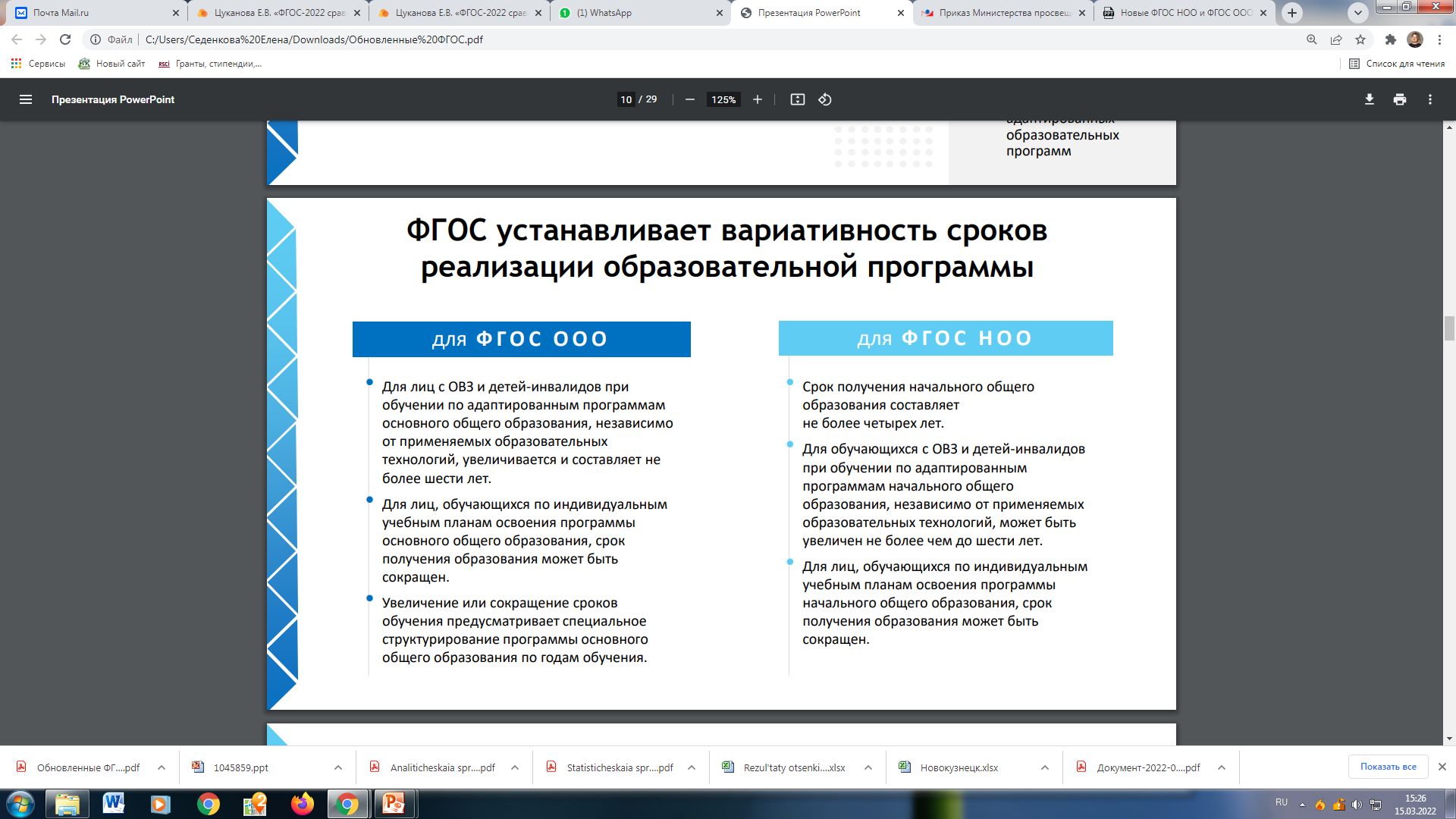 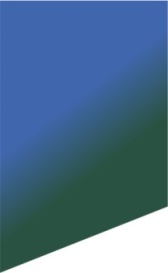 Структура основной образовательной программы
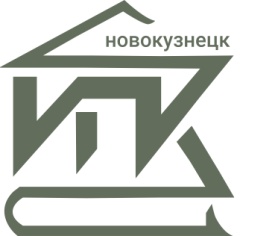 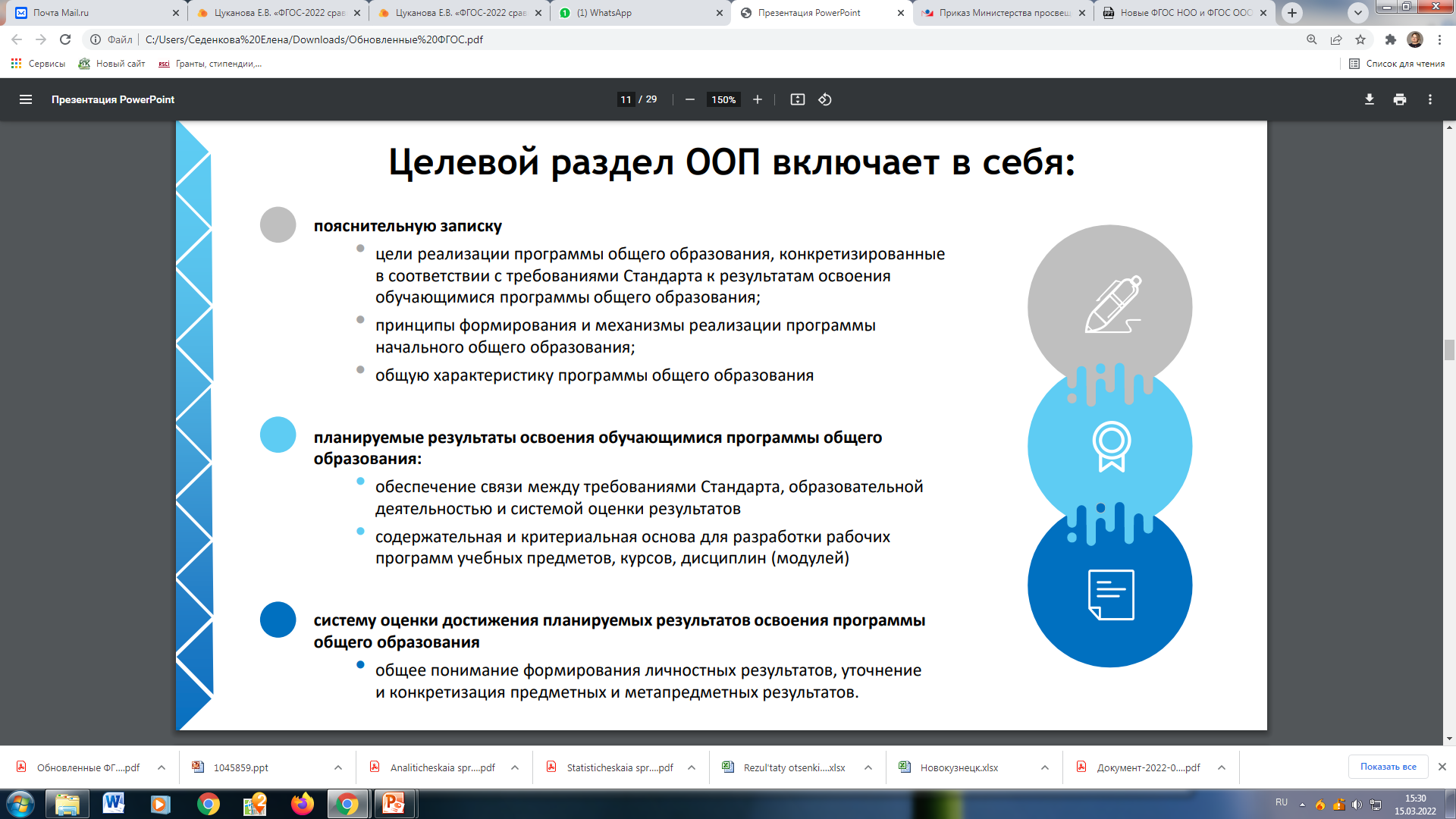 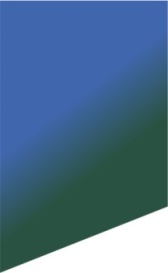 Структура основной образовательной программы
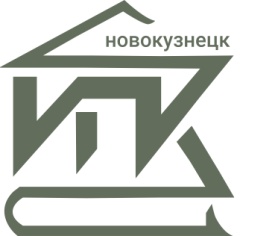 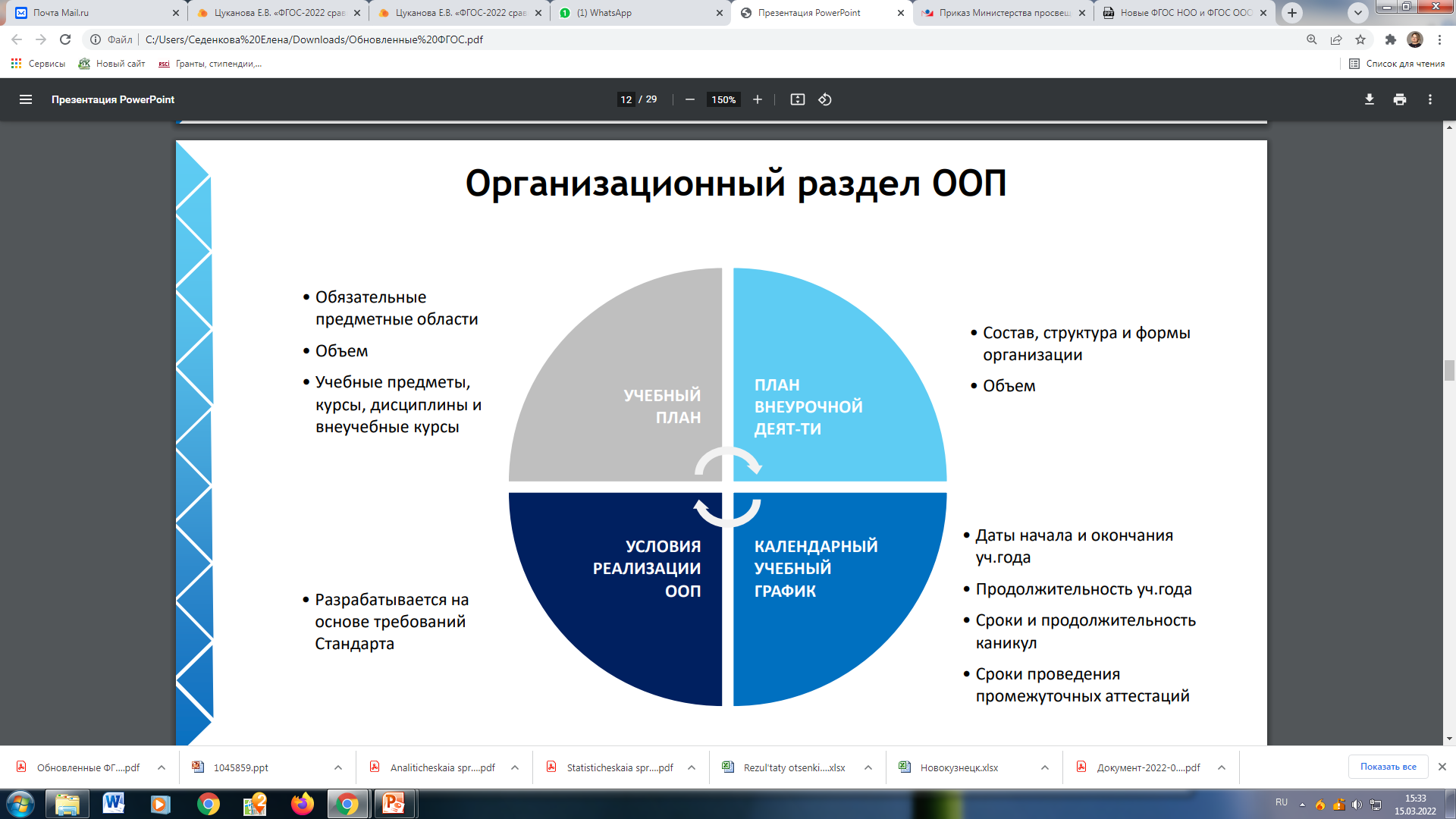 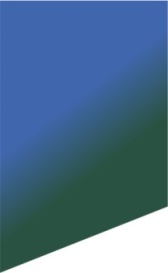 Структура основной образовательной программы
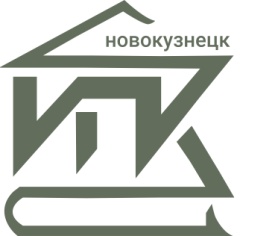 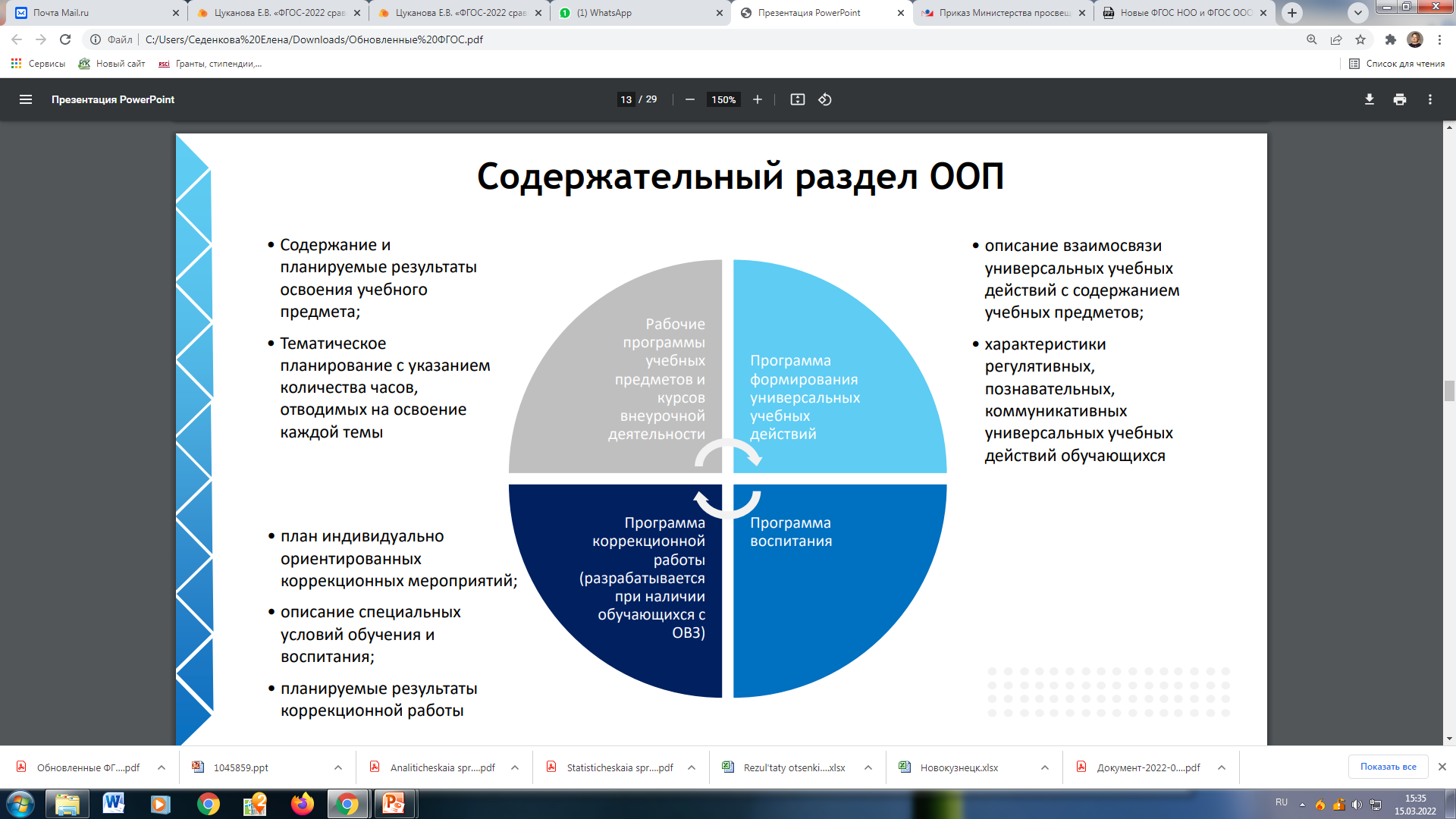 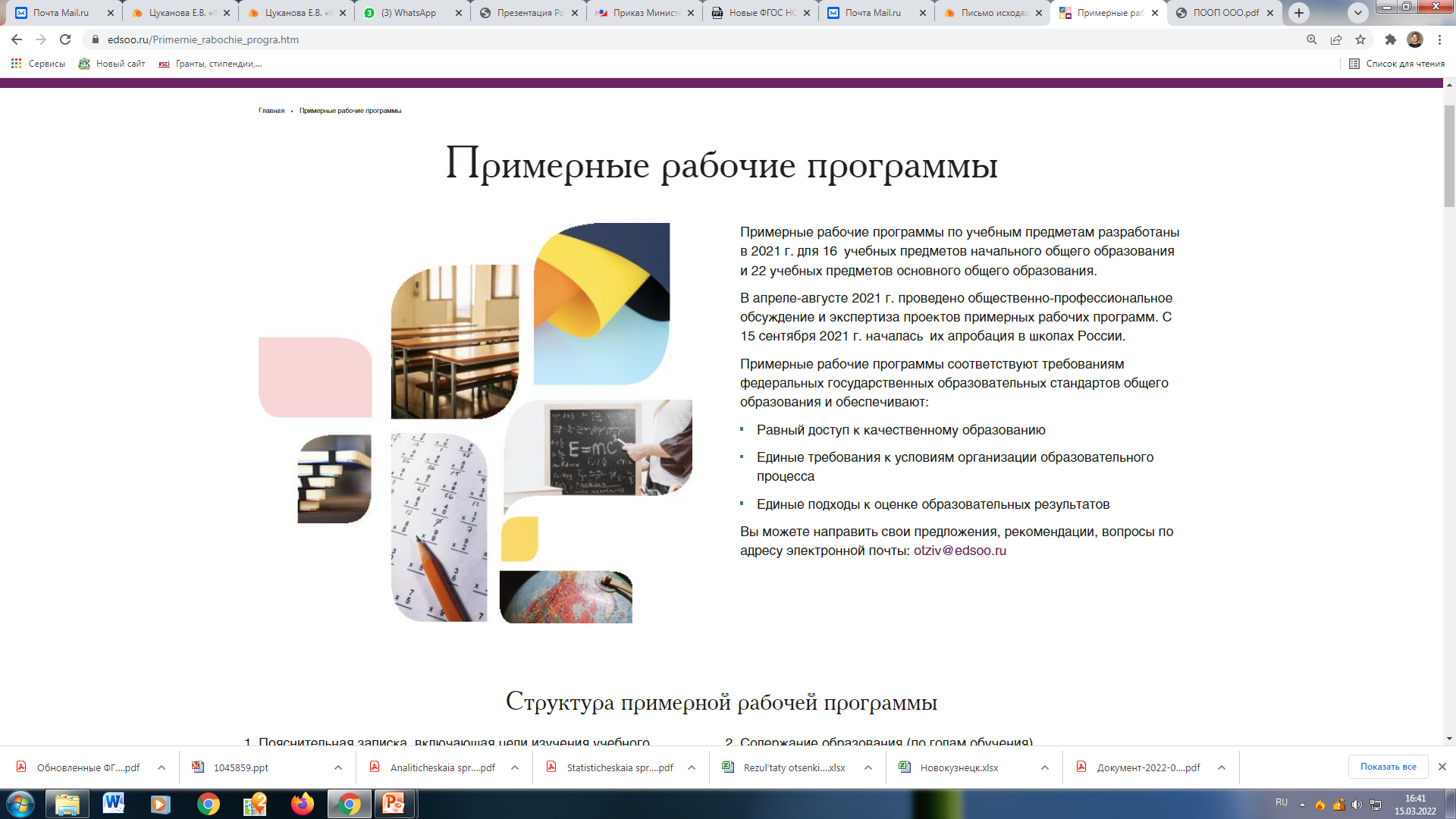 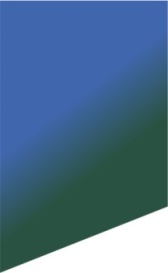 Учебный  план
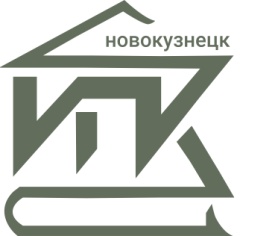 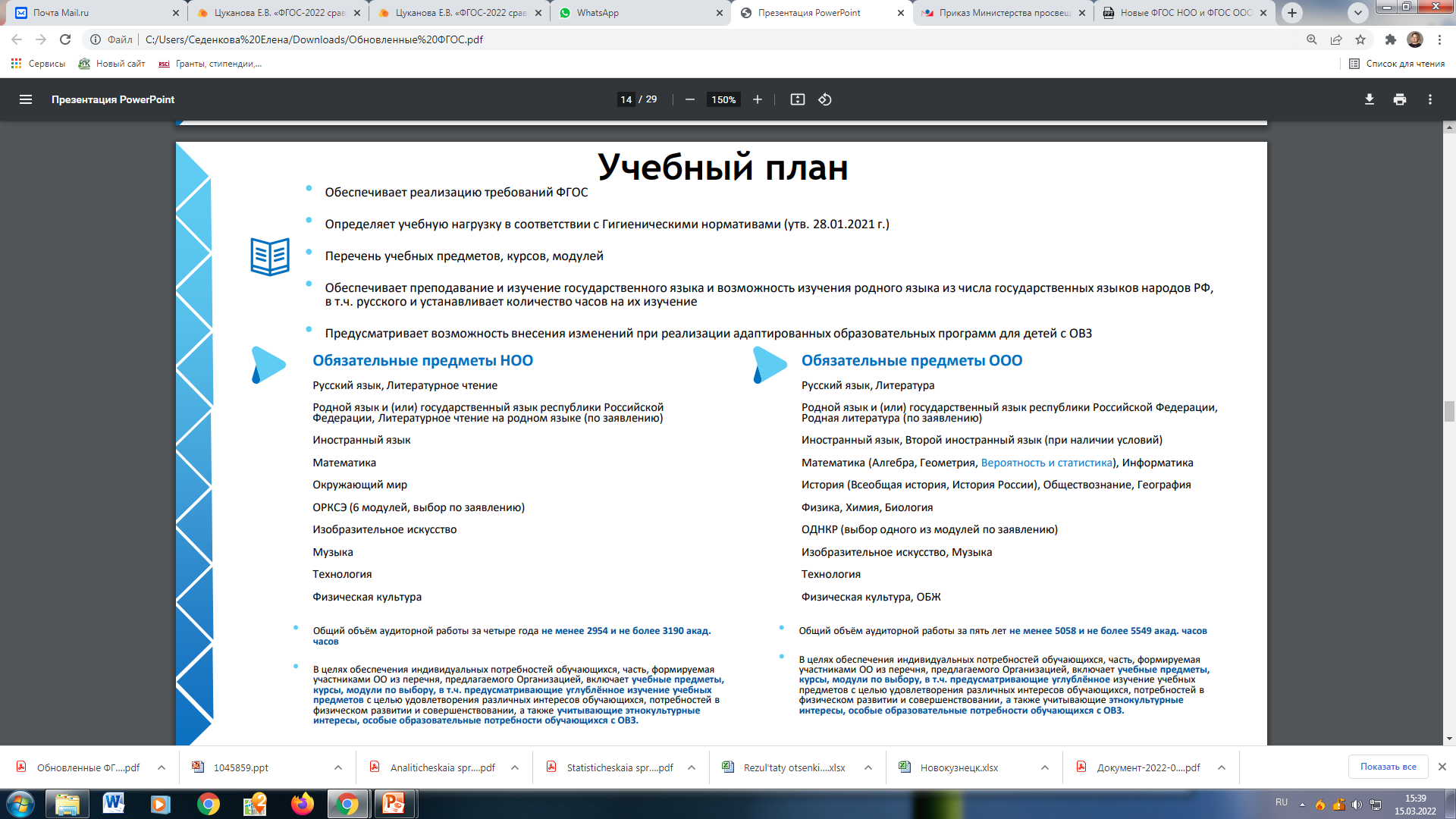 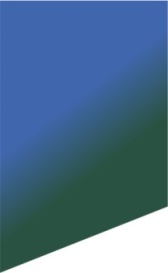 Программа воспитания в ООП
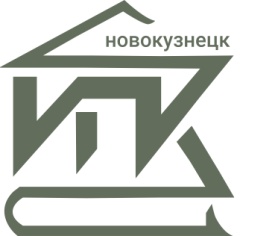 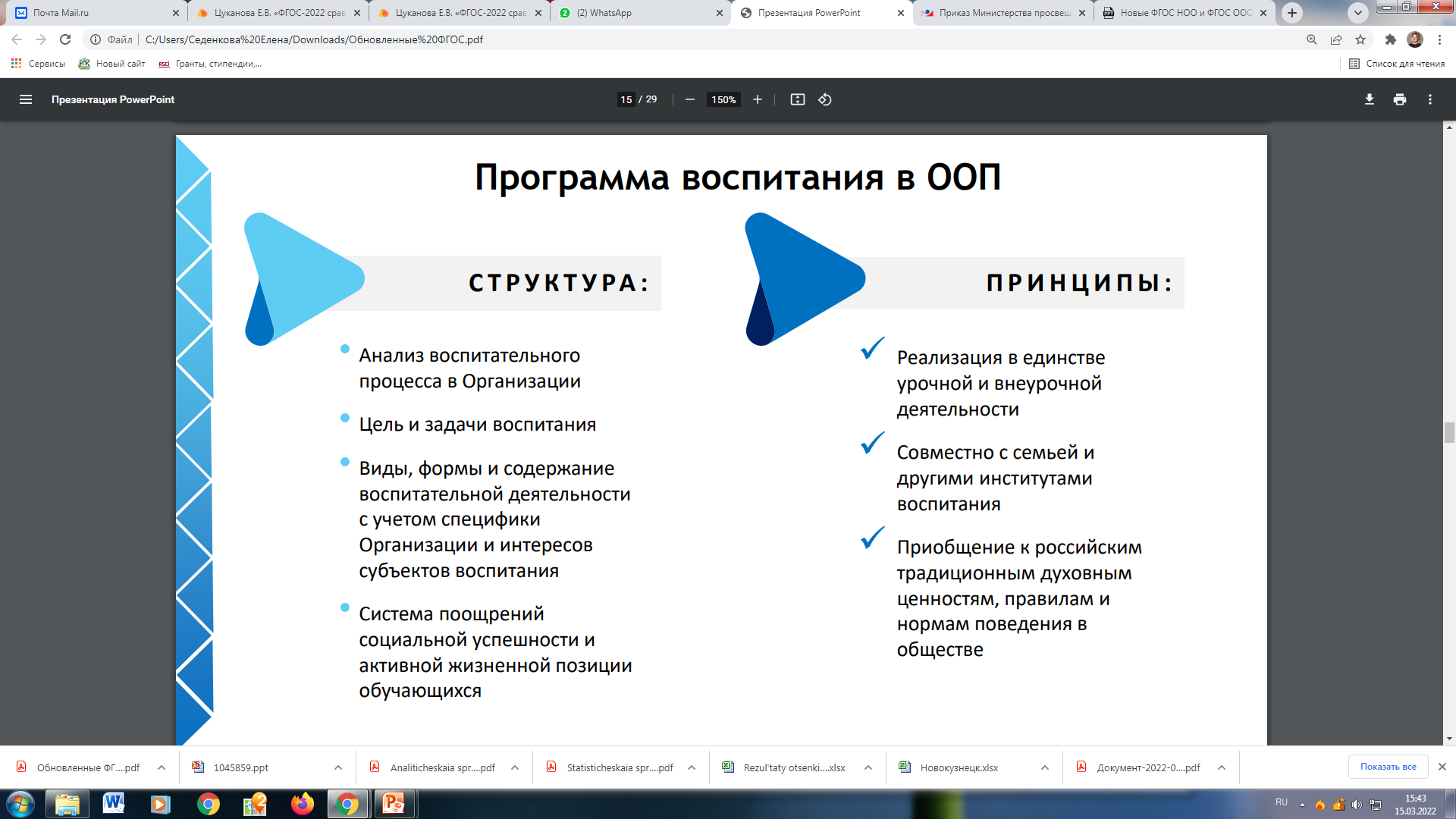 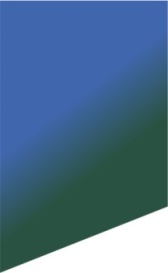 Условия реализации ФГОС
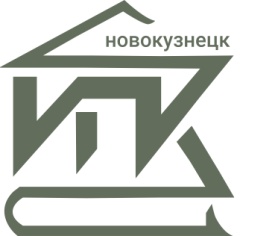 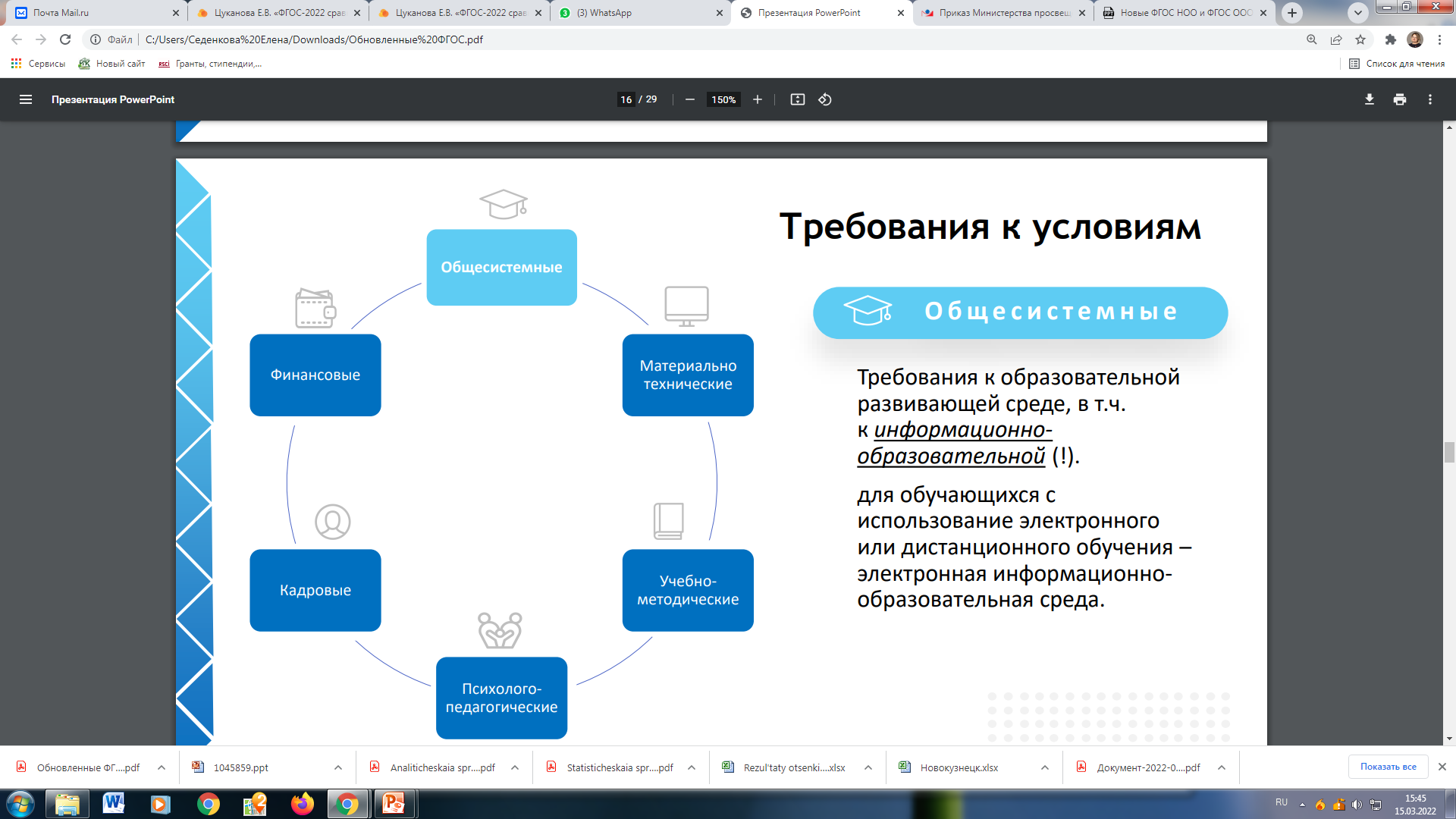 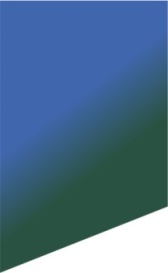 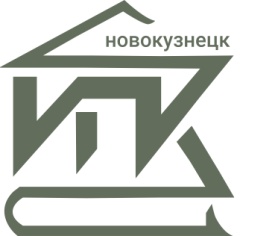 Информационно-образовательная среда
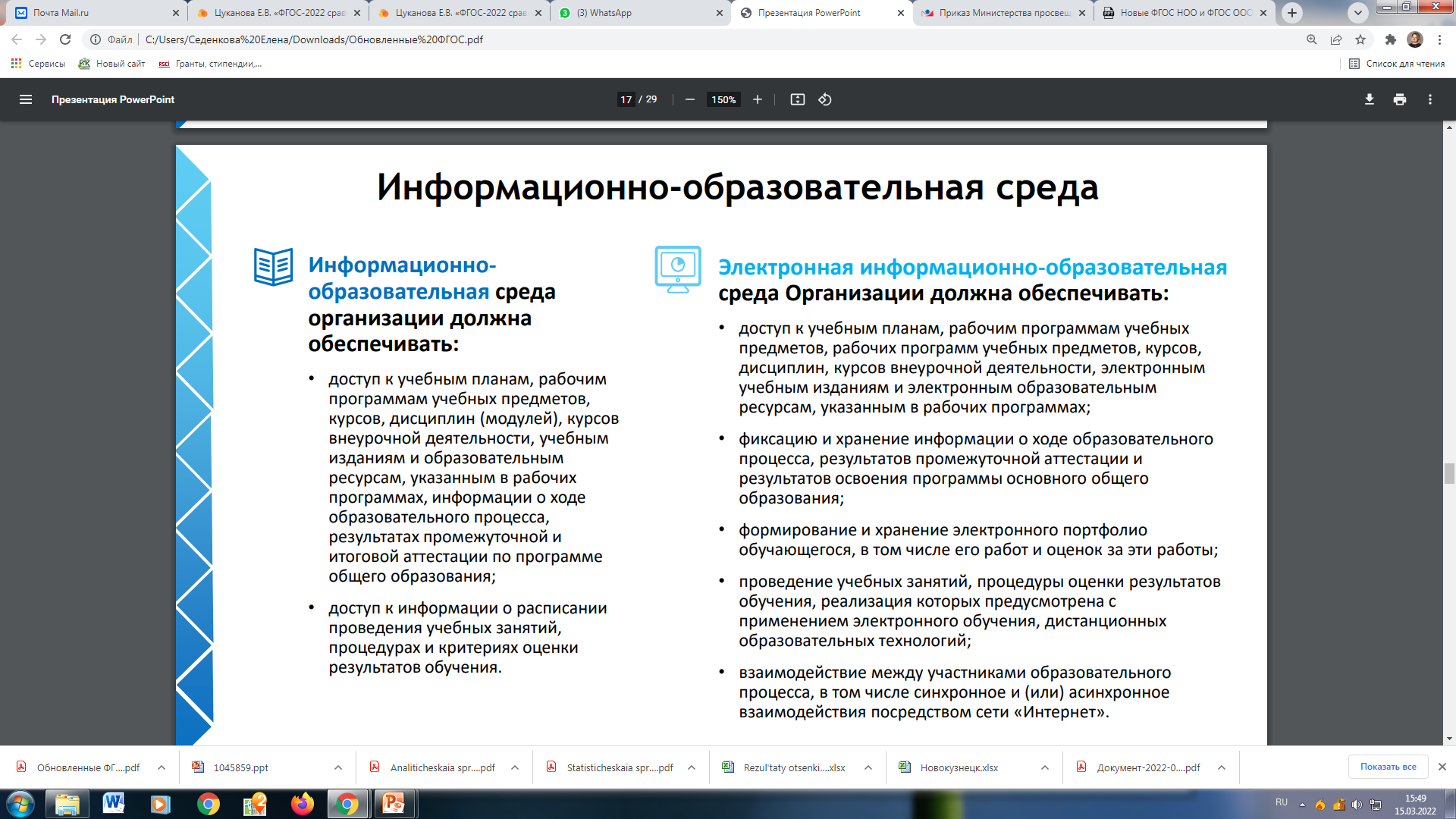 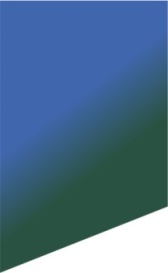 Требования к материально-техническим условиям
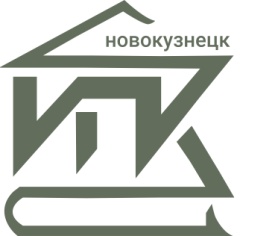 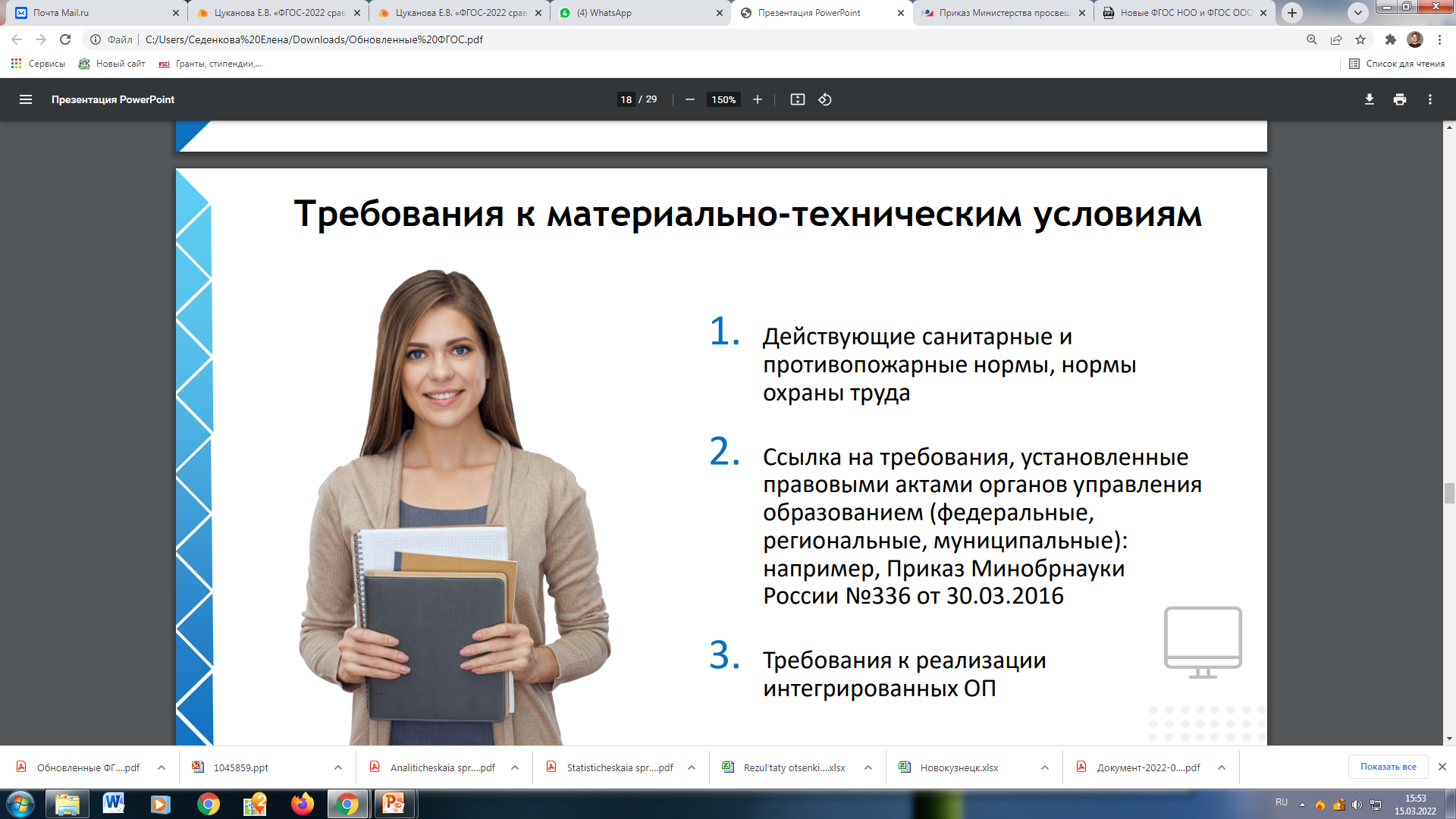 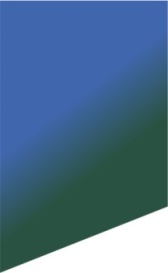 Требования к учебно-методическим условиям
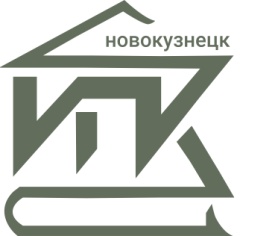 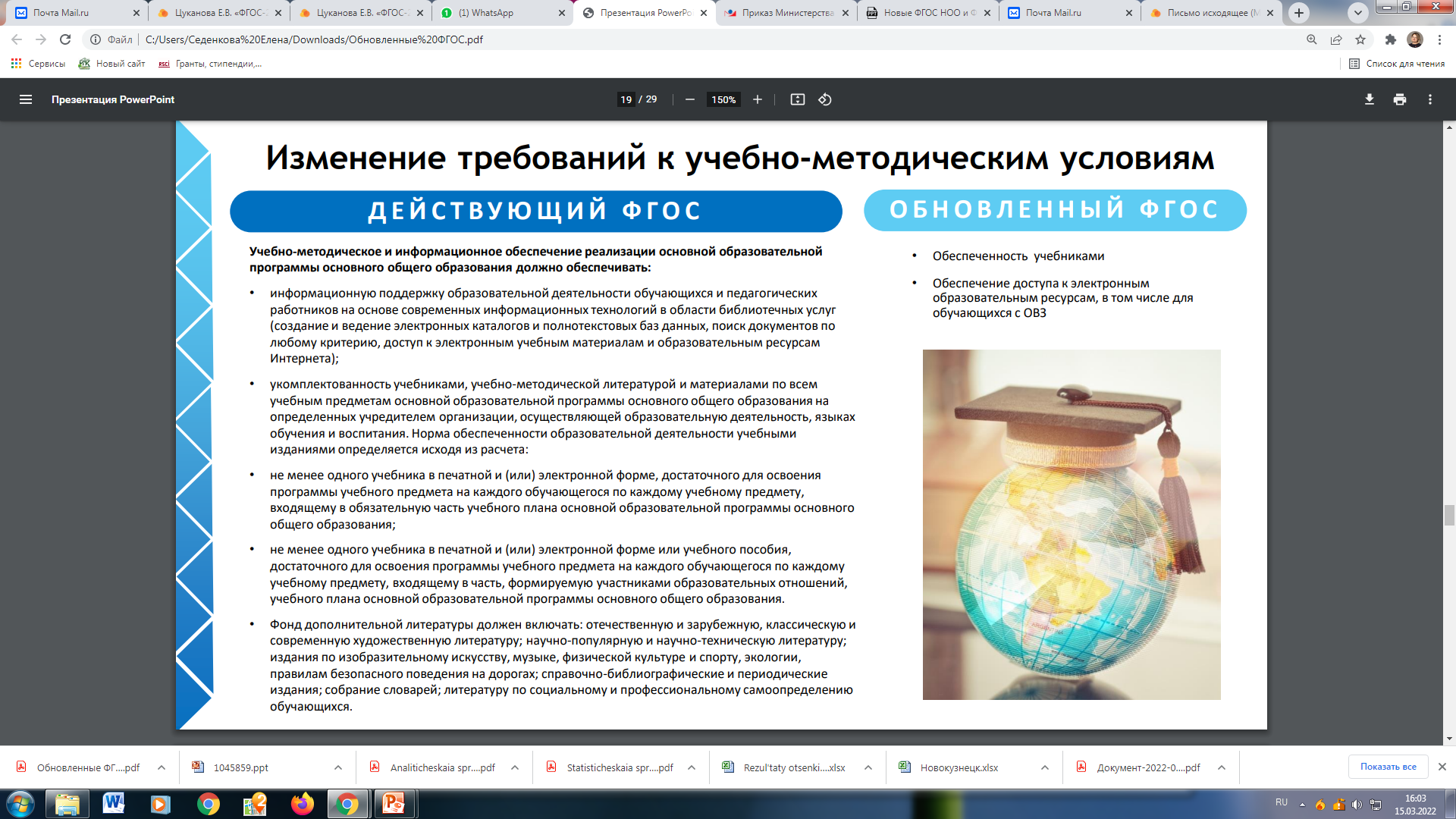 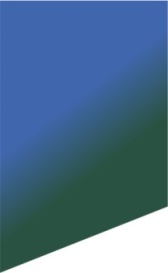 Требования к психолого-педагогическим условиям
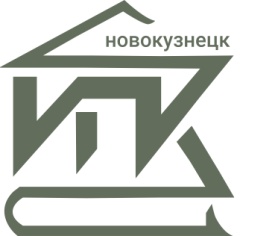 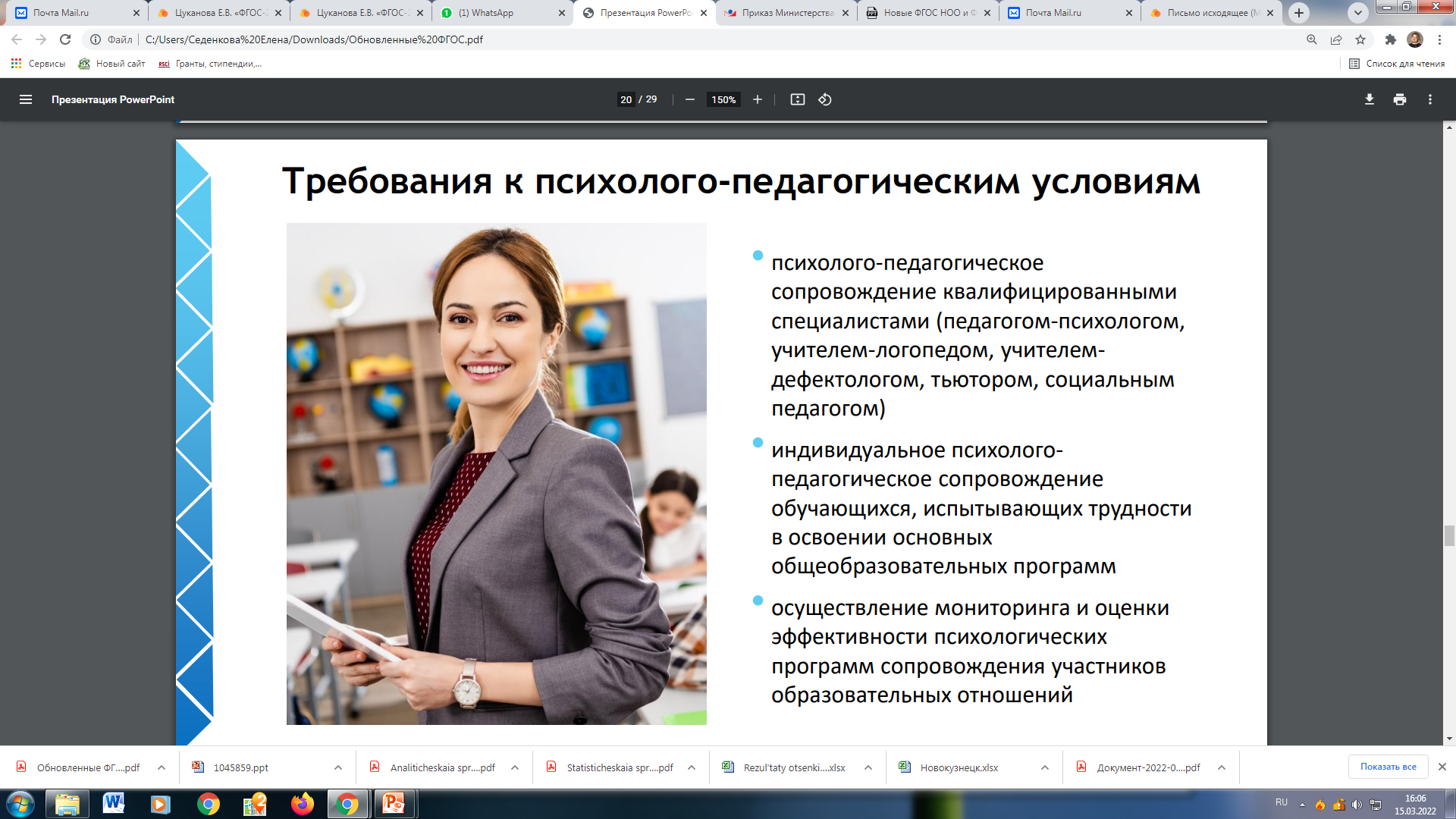 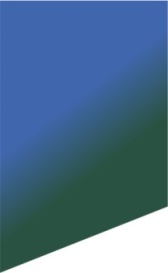 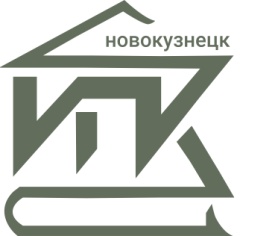 Требования к кадровым условиям
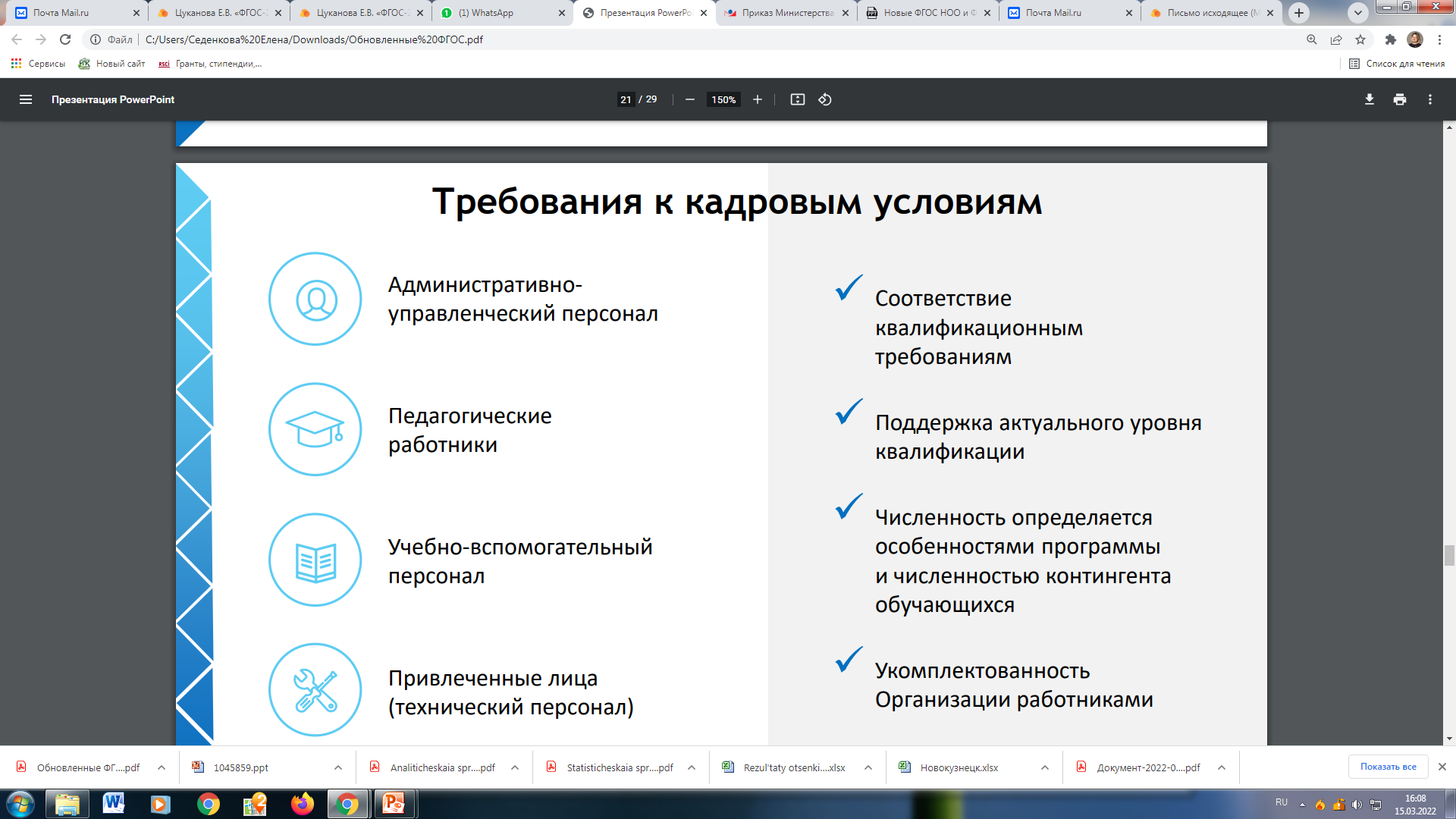 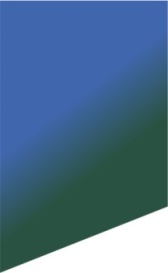 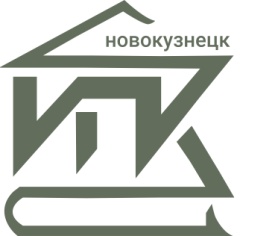 Требования к финансовым условиям
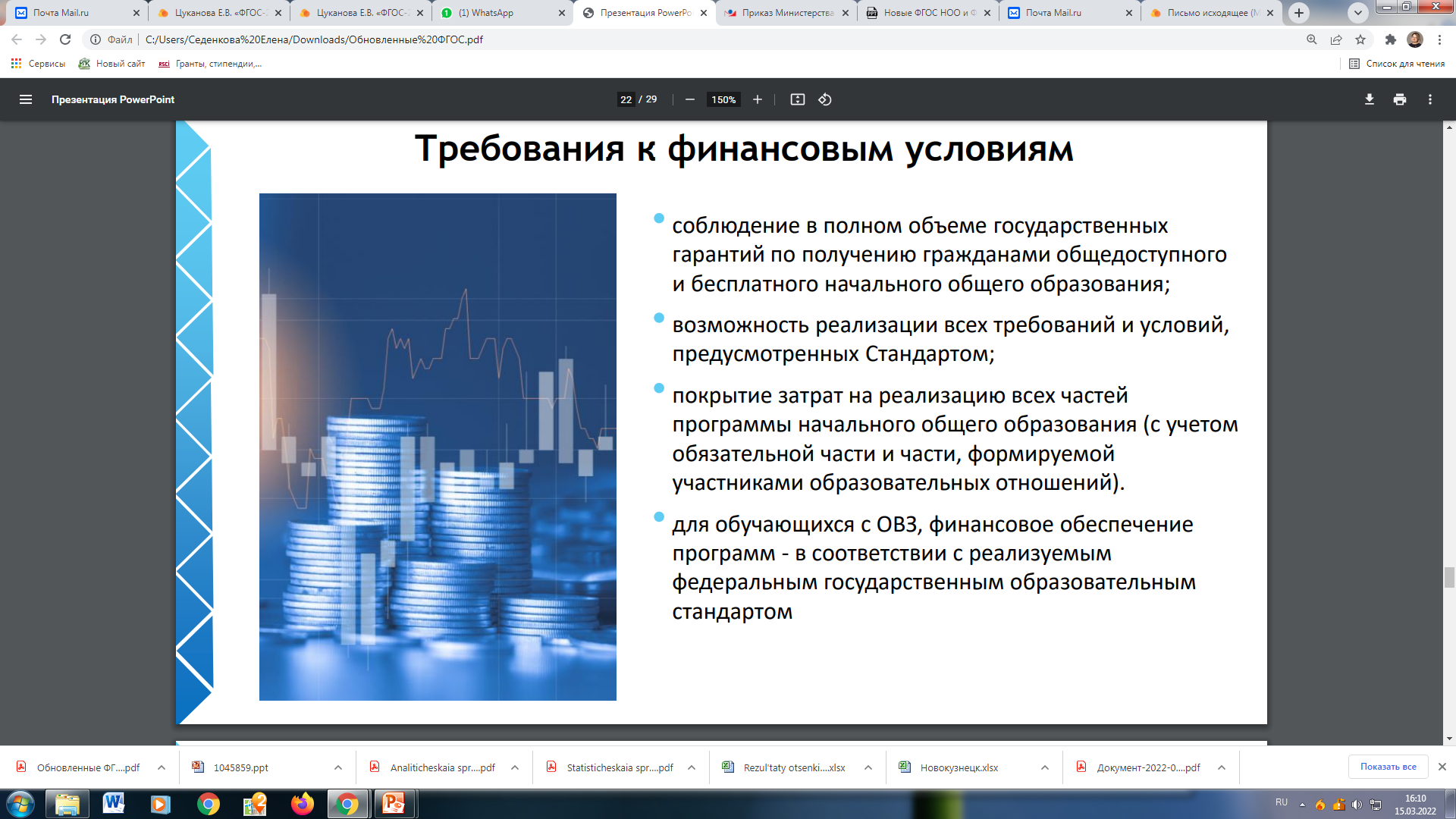 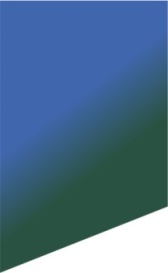 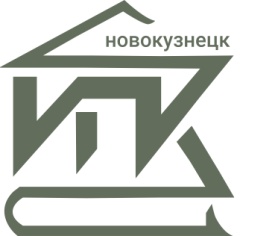 Требования к результатам
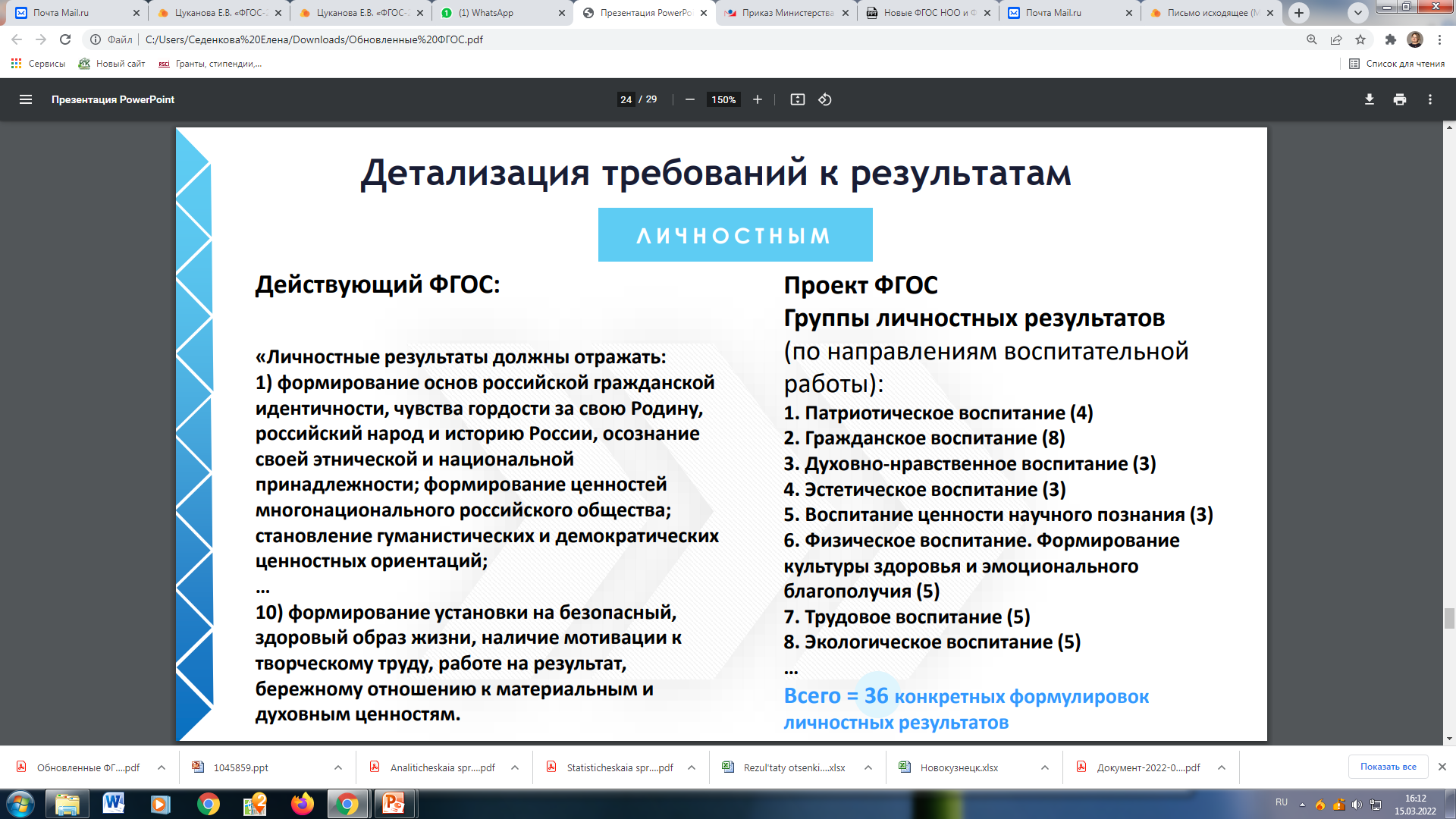 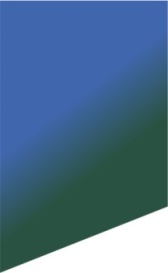 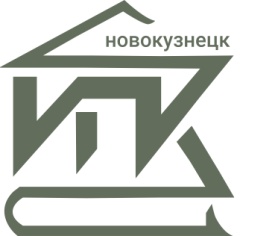 Требования к результатам
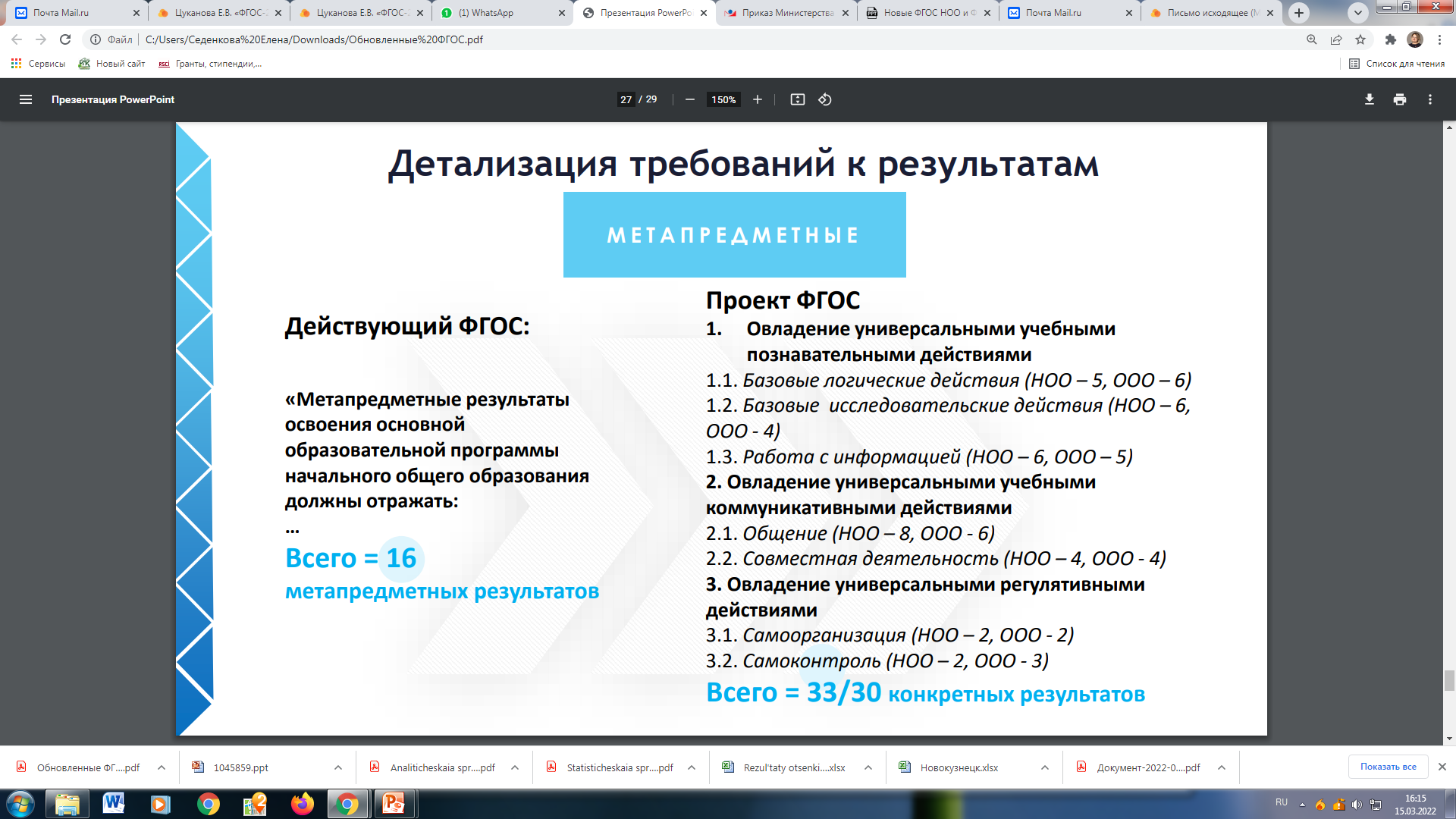 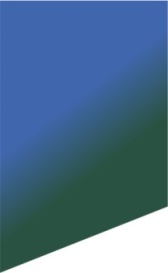 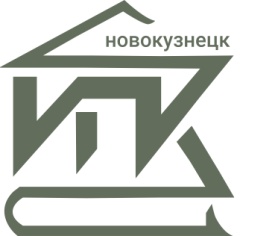 Требования к результатам
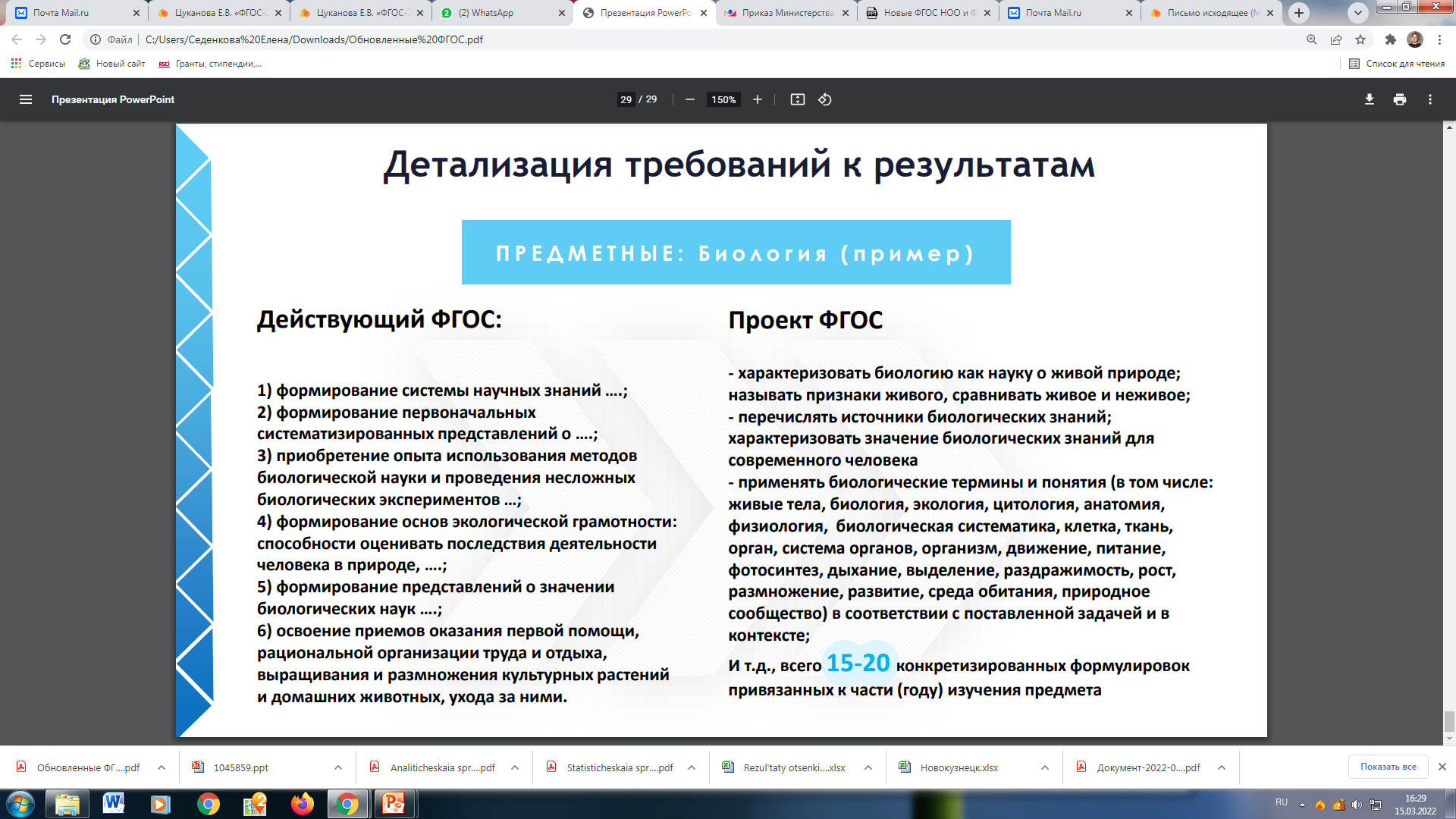